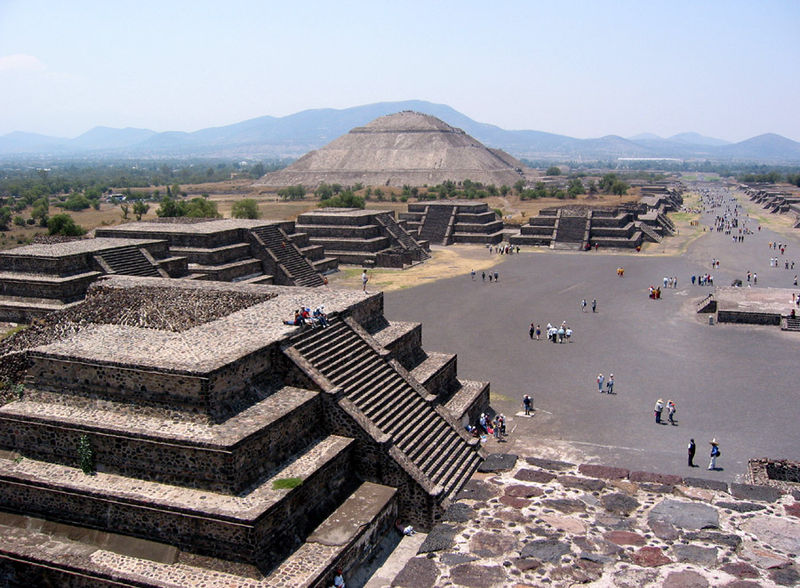 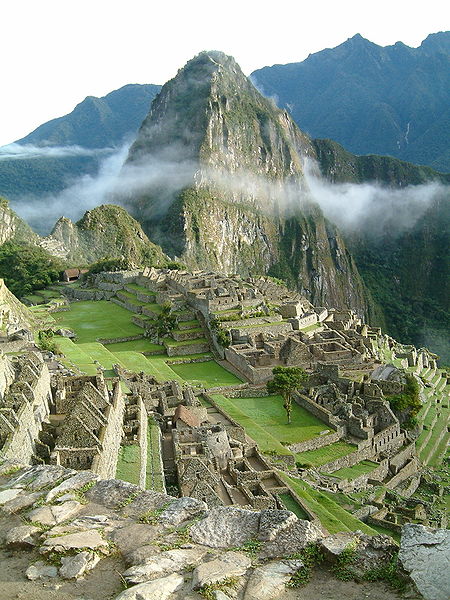 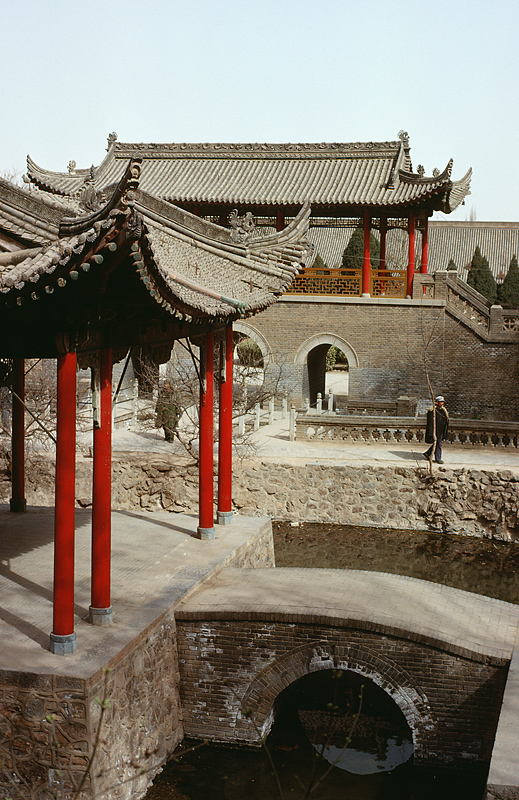 The Discovered World
Unknown Creativity
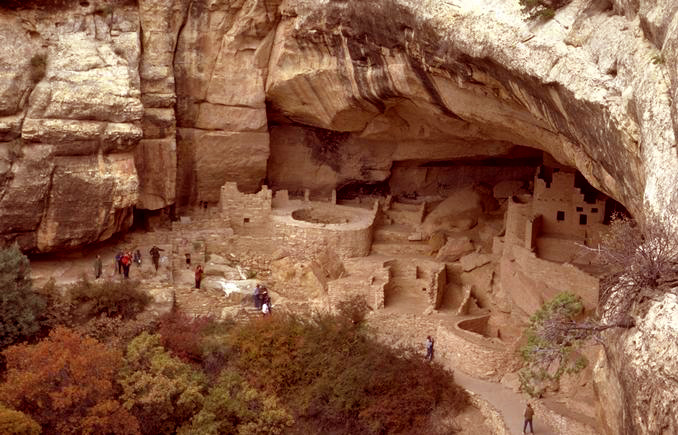 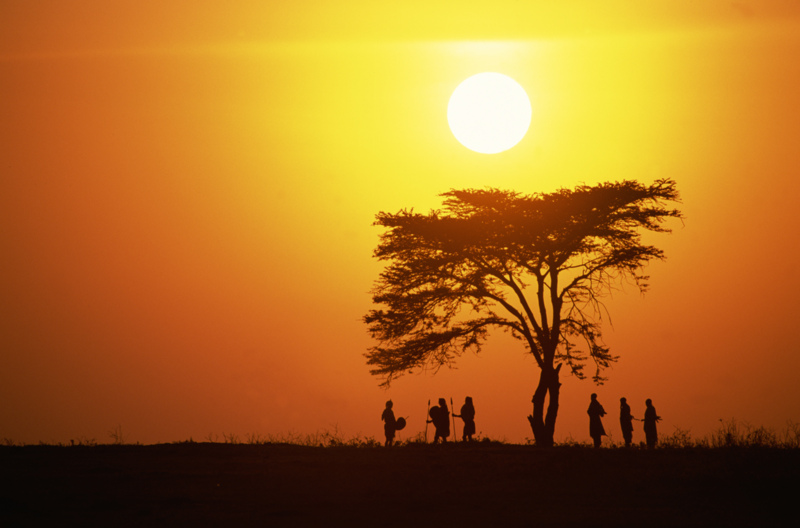 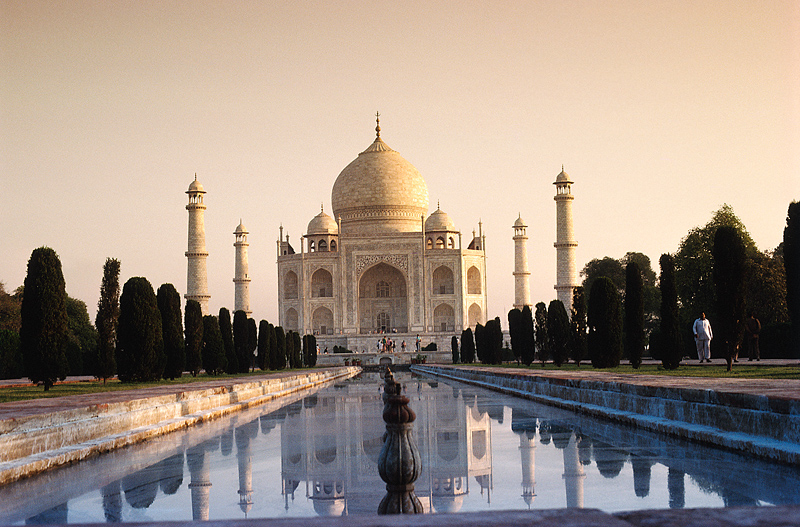 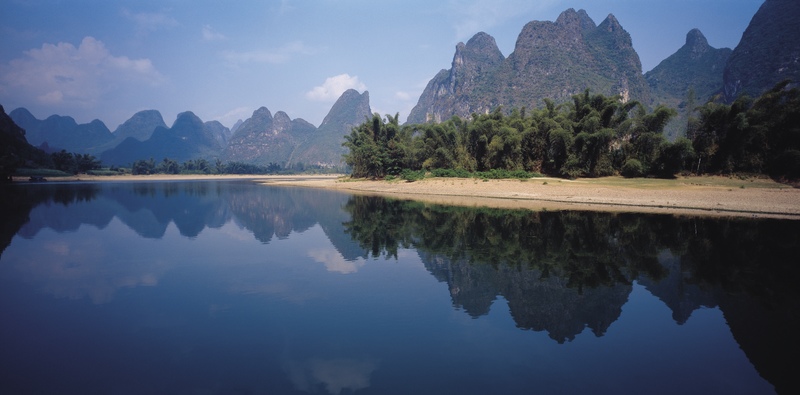 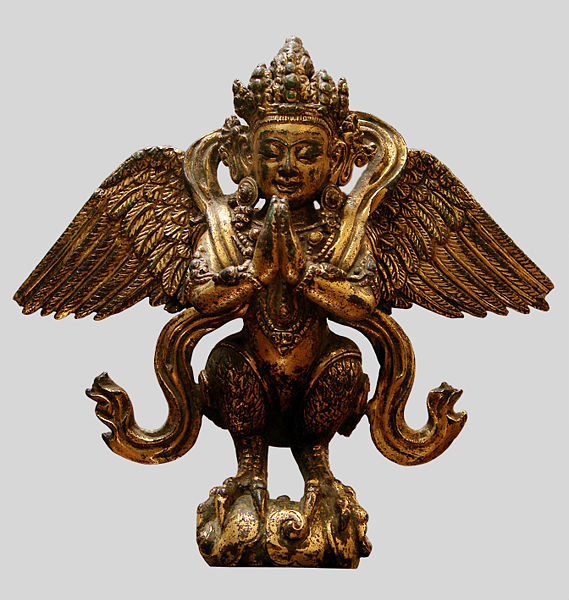 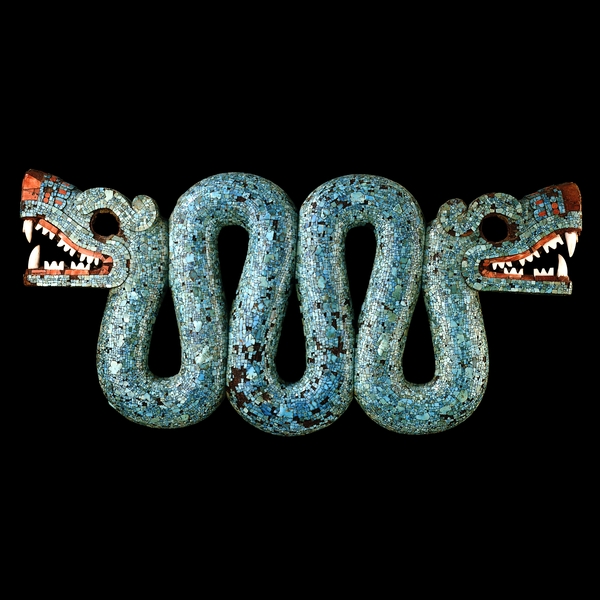 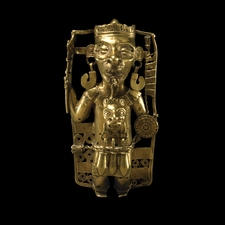 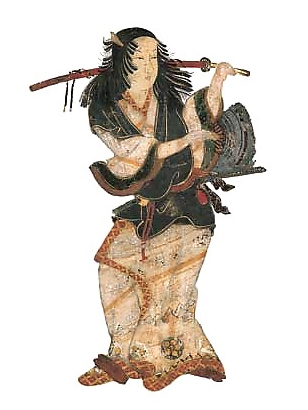 India
Gupta Empire (AD 320-535)
Major Hindu epics were written
Mahabharata
Ramayana
Persecution of Buddhists
Last Hindu rulers over India until modern times
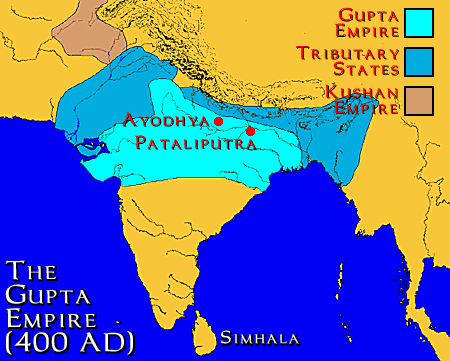 AD 1450
India
Muslim involvement
Delhi sultanate (11th C)
Delhi named the capital
Majority continued as Hindus
Mughal dynasty (1526)
Expansion under Shah Jahan
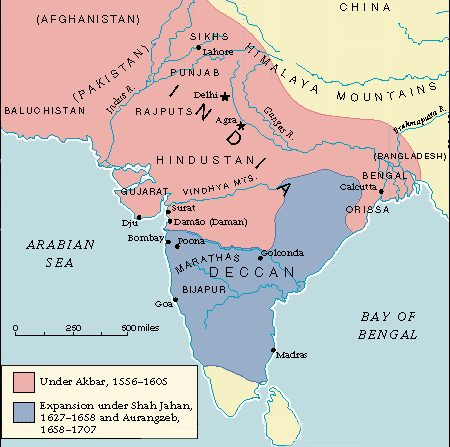 AD 1450
Taj Mahal
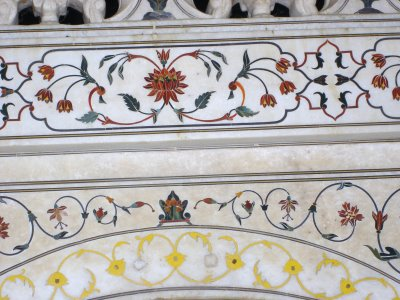 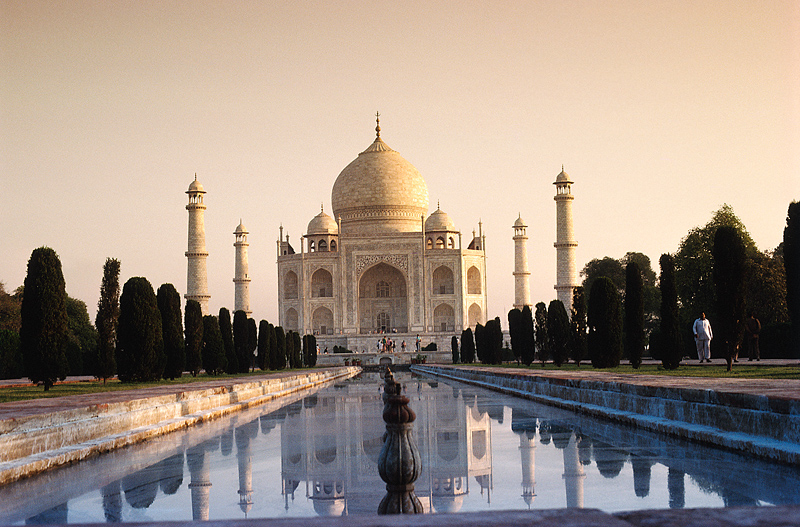 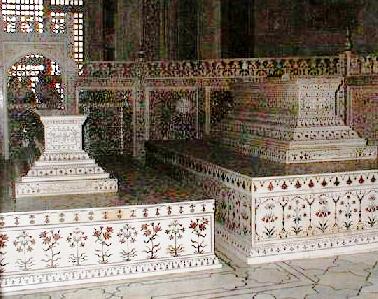 AD 1450
Taj Mahal
AD 1450
China
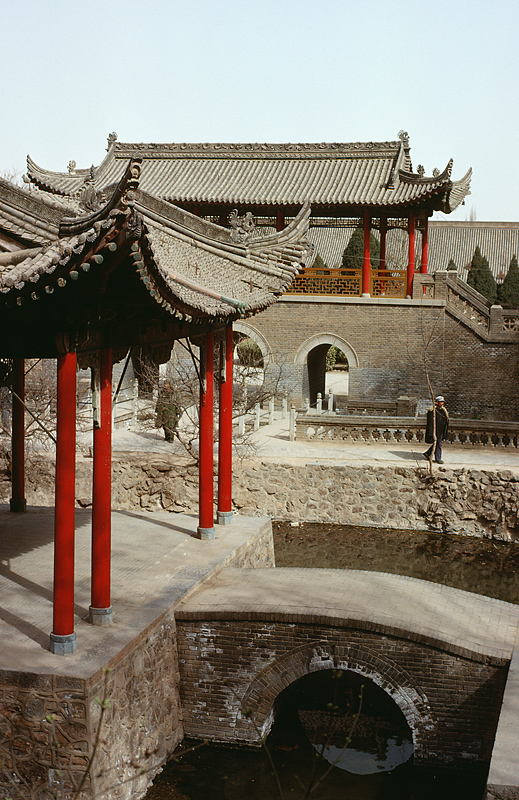 Middle Ages
Tang Dynasty
Song Dynasty
Yuan Dynasty
Ming Dynasty
Pre-Middle Ages
Qin Dynasty
Han Dynasty
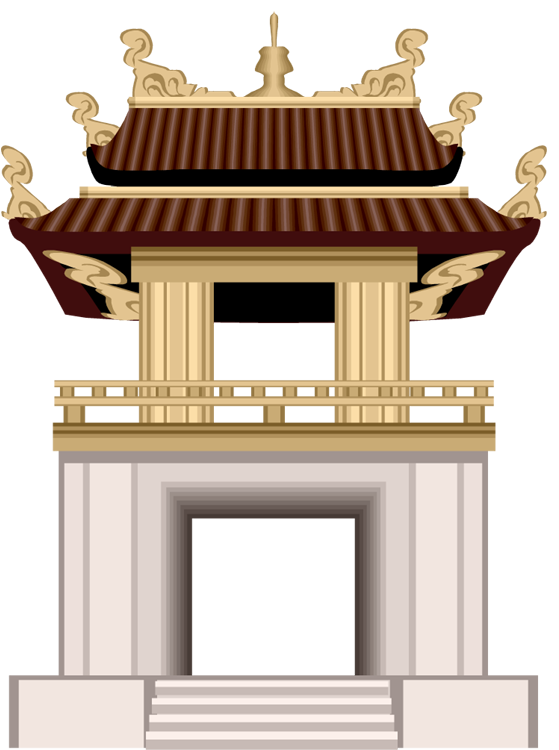 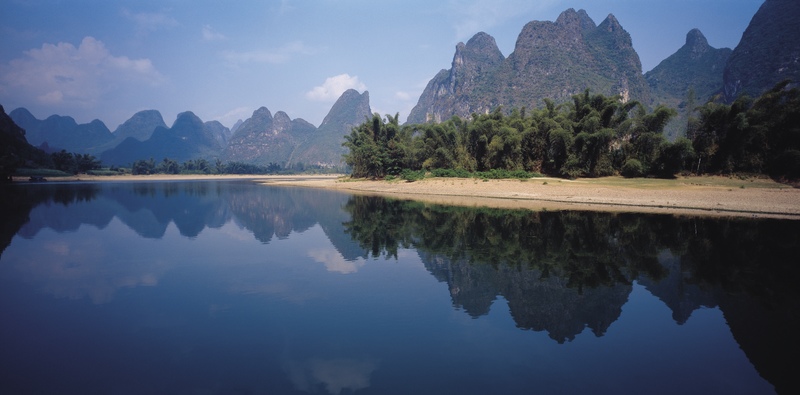 AD 1450
Yuan Dynasty (1260-1368)
Mongol conquerors
1st time non-Han people ruled
Capital moved to Beijing
Natives distrusted the Mongols
Economic and diplomatic difficulties
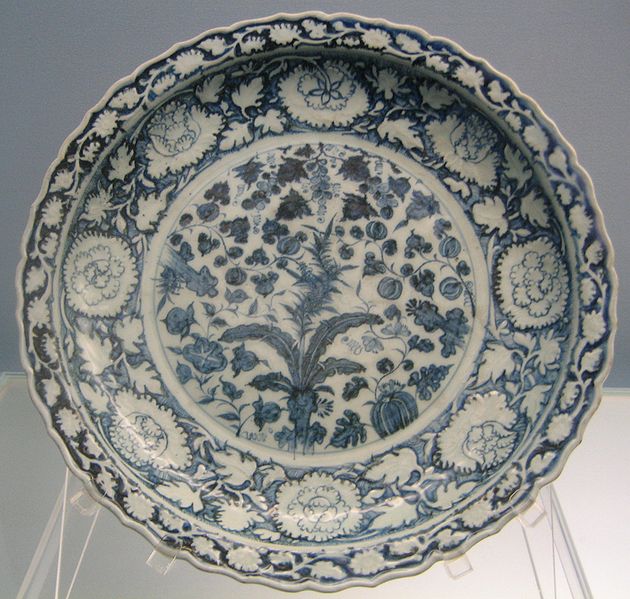 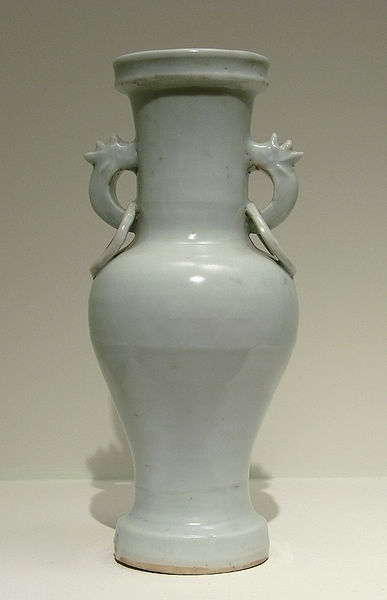 AD 1450
Ming Dynasty (1368-1644)
Native Chinese
Wanted to keep China free from invasion ― expand wall
Kept capital at Beijing
Built the Forbidden City
Merchants were given prestige
Comparable with European Renaissance
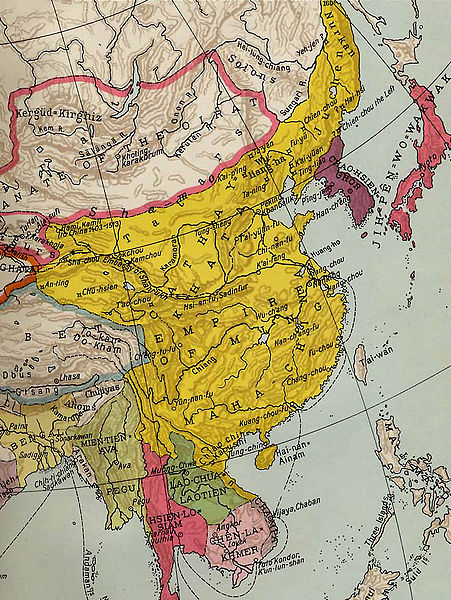 Ming
Empire
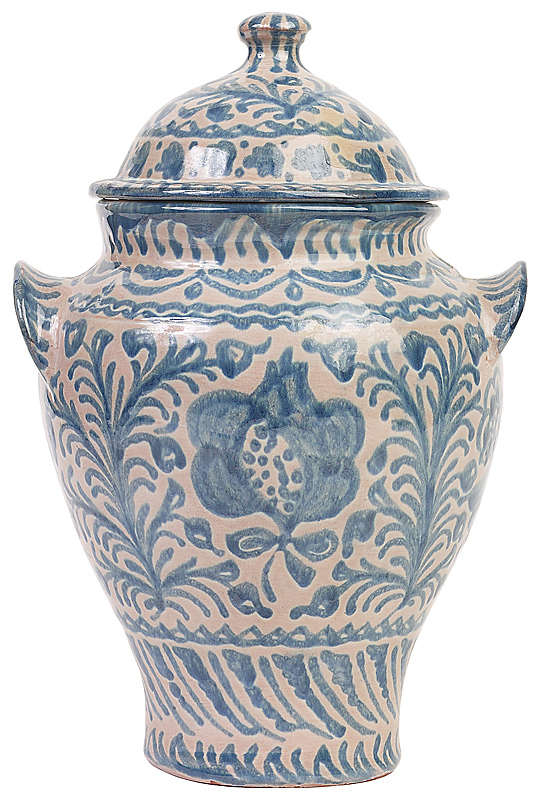 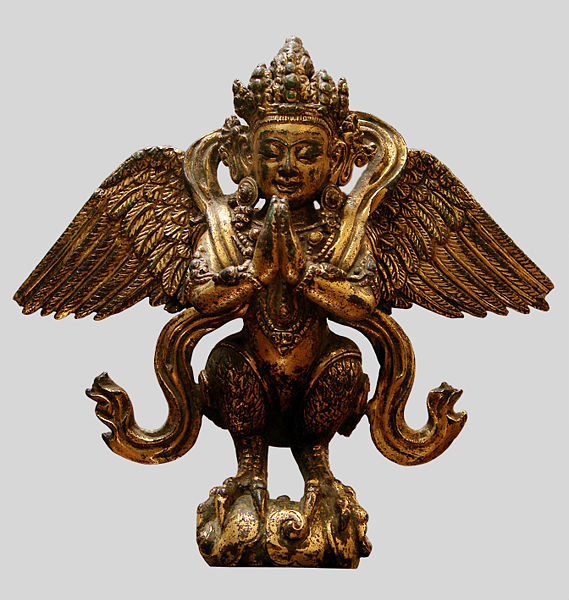 AD 1450
Ming Dynasty—Forbidden City
AD 1450
China—Isolation
Chinese fleet toured to India, Africa and the Middle East.
The admiral found no culture as advanced as the Chinese
When the fleet returned, the emperor decided to abandon trade because the Chinese didn't need anything from another country.
The fleet was destroyed.
China entered an extended period of isolation.
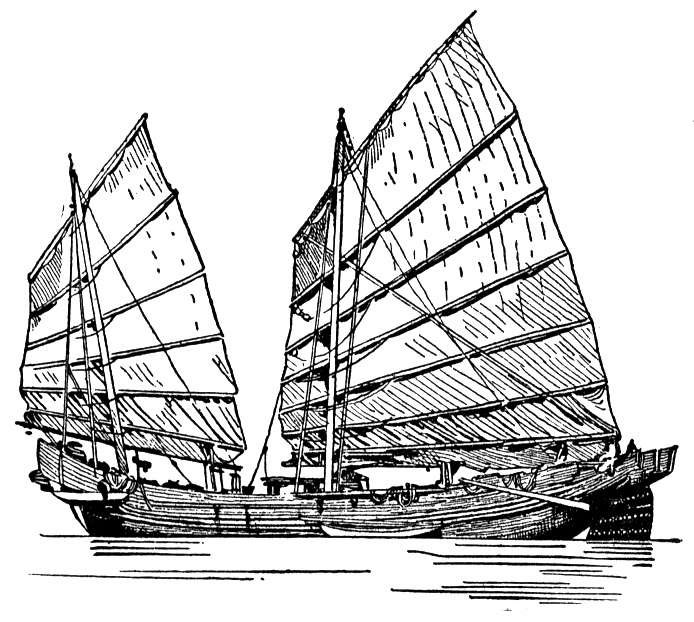 AD 1450
Japan
Between the ancient period and 1500
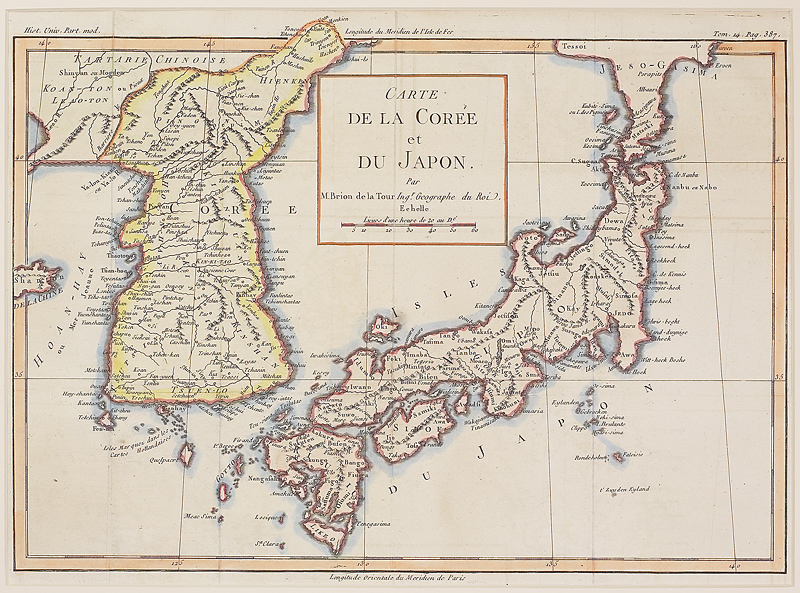 AD 1450
Japan
Settled by people from Korea
Culture (language, writing, early customs, religion) came from China.
Attempted invasion by the Yuan Dynasty (Mongols under Kublai Kahn).
Japan saved by a typhoon (Kamikaze)
Japan developed a class (stratified) society with Samurai at the highest level.
Samurai believed that honor was the highest good.
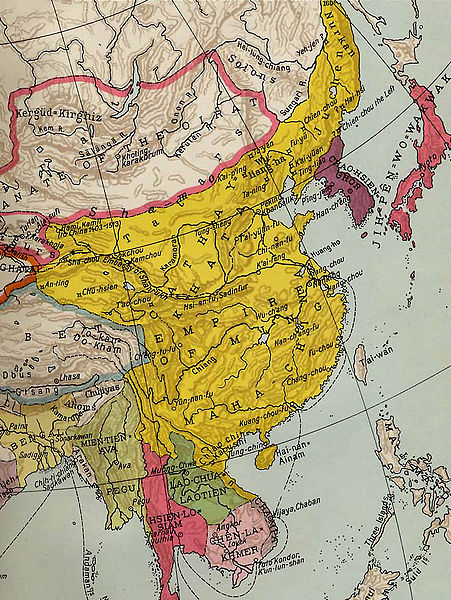 AD 1450
Samurai Death
AD 1450
Japan
Muromachi-Momoyama Period (1333-1603)
Shoguns (heads of all the lords) ruled from near the emperor in Kyoto.
Portuguese introduced Christianity and firearms.
Christians persecuted and expelled because they introduced a change in Japanese culture.
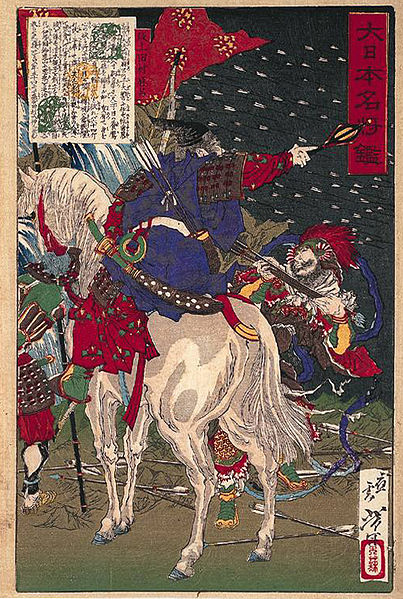 AD 1450
Japan
Edo Period (1603-1868)
The shogun moved the government from Kyoto to Edo (present-day Tokyo) .
Separated from the immediate vicinity of the emperor
This further decreased the emperor's power
Ceremonies and arts flourished during the period of peace brought about by the strong shoguns of this period.
Over 85% of the population of Edo was literate.
Drama (Kabuki) was very popular.
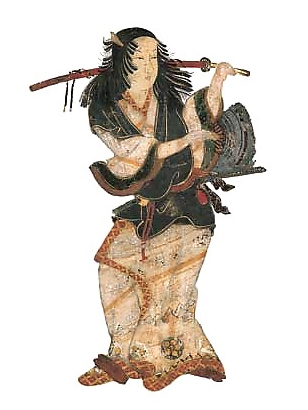 AD 1450
Japan: Isolation
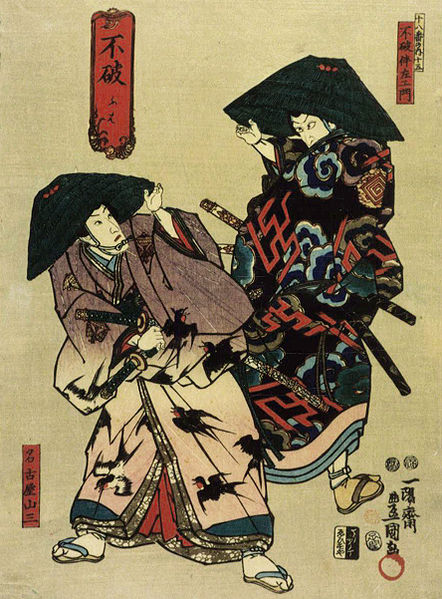 The shogun wanted to maintain Japan’s high level of art and sophistication.
The shogun decided that isolation was the best way to ensure that Japan remained unique.
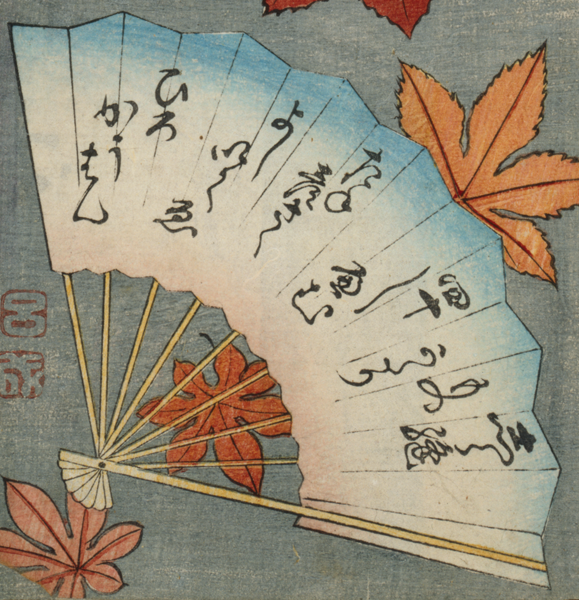 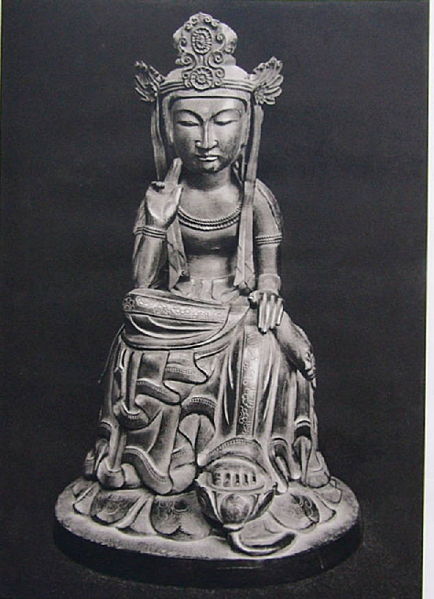 AD 1450
Japan: Isolation
AD 1450
Japan: Problems
Isolation maintains the purity of the culture but also freezes the culture in the past.
Compare to Egypt and China
Egypt froze because of religion.
China froze because they were more advanced and did not anticipate that others would catch up.
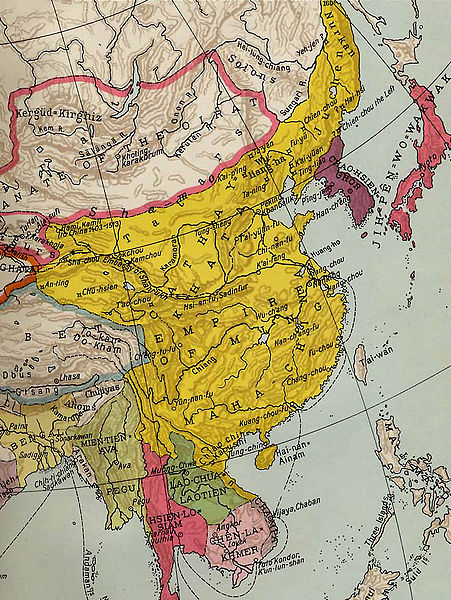 AD 1450
Japan: Isolation Problems
AD 1450
Japan: Modern World
Forces from the modern world inevitably impinged upon Japan.
Japan was in a dilemma—
Open their ports so that they could learn of the advances of the modern world
                  Or
Remain closed and suffer invasion
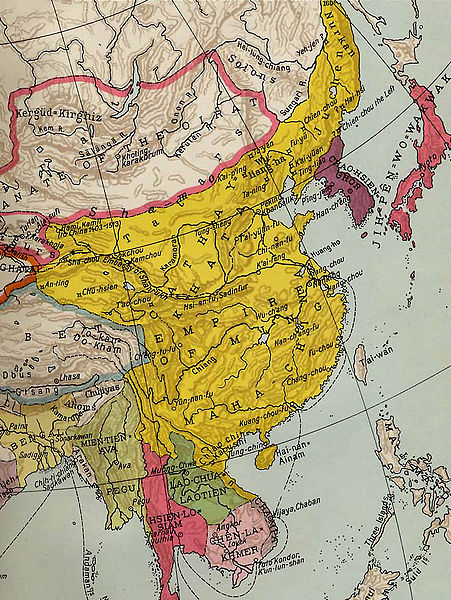 AD 1450
Japan: Modern World
Three western nations threatened Japan.
    Russia               England              United States


The United States needed trade with Japan to secure coal and whales (for oil).
The first nation to establish trading rights would likely dominate Japanese trade.
Japan was unable to deal with the threat creatively.
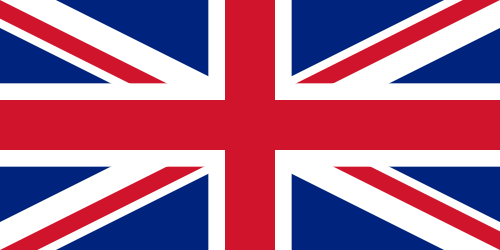 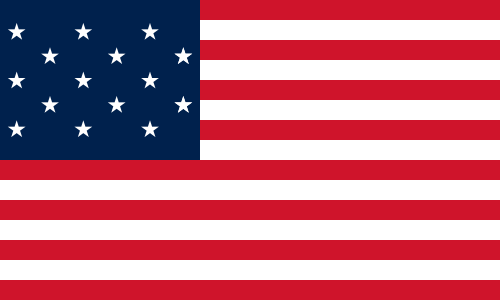 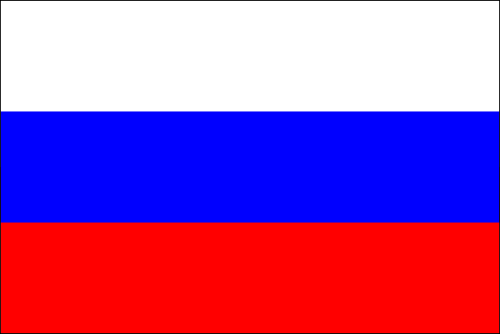 AD 1450
Japan: Modern World
AD 1450
Africa
Between the ancient period and AD 1500.
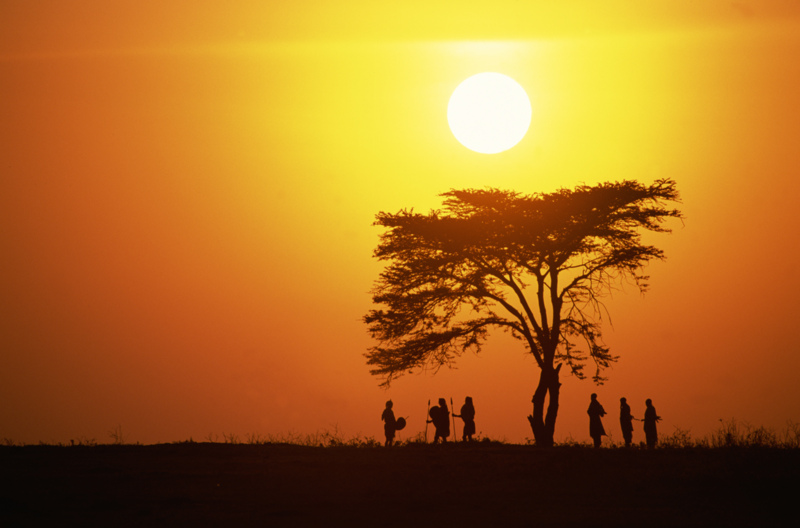 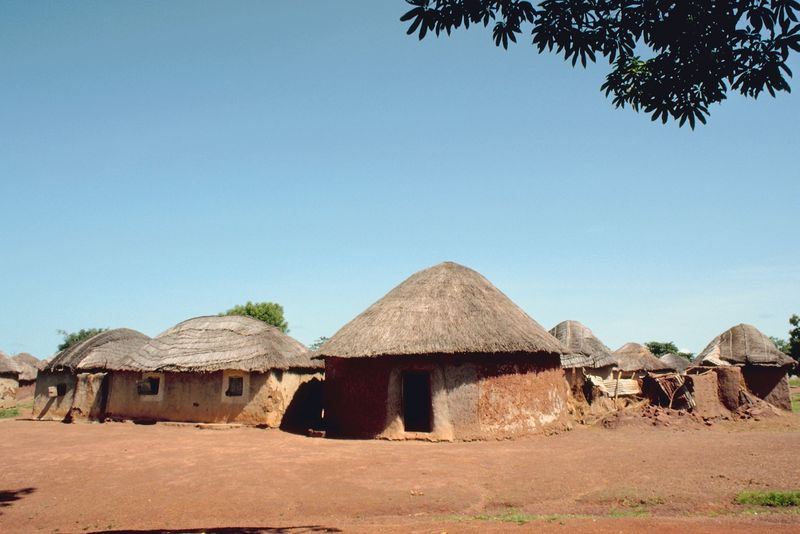 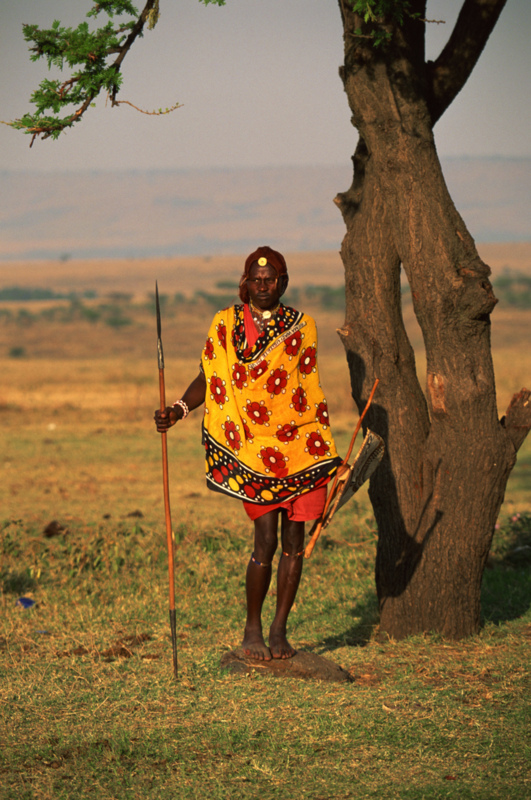 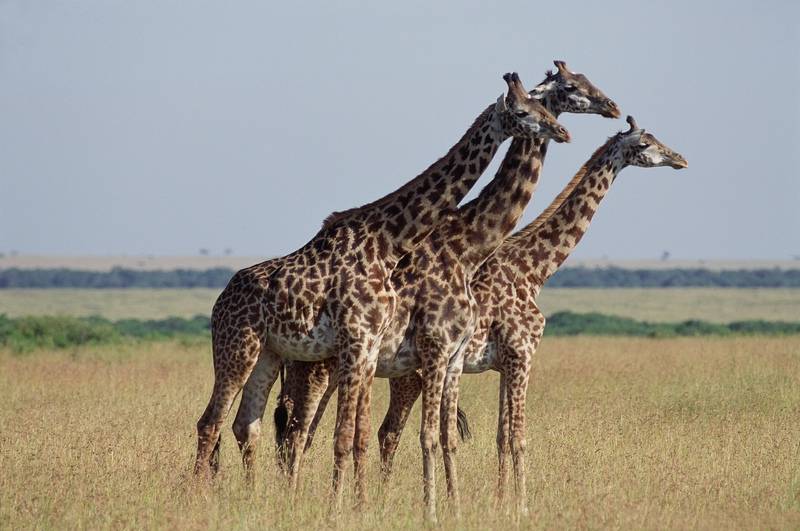 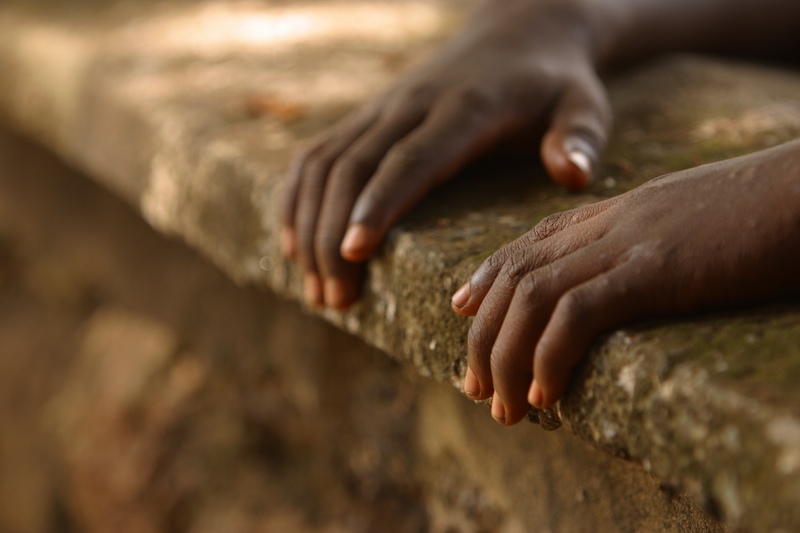 AD 1450
Africa
Black-white interactions have changed over the centuries.
Originally the whites depreciated all black culture.
"There is no African history"
Whites discovered historical locations and tried to attribute them to whites.
This attitude justified white domination   of Africa.
Whites learned to co-exist and then to cooperate.
Whites recognized their need to assist Africans.
AD 1450
Africa
Unification of Africa was difficult.
 Forested  areas
 Geographical isolation
History is largely lost because of oral traditions.
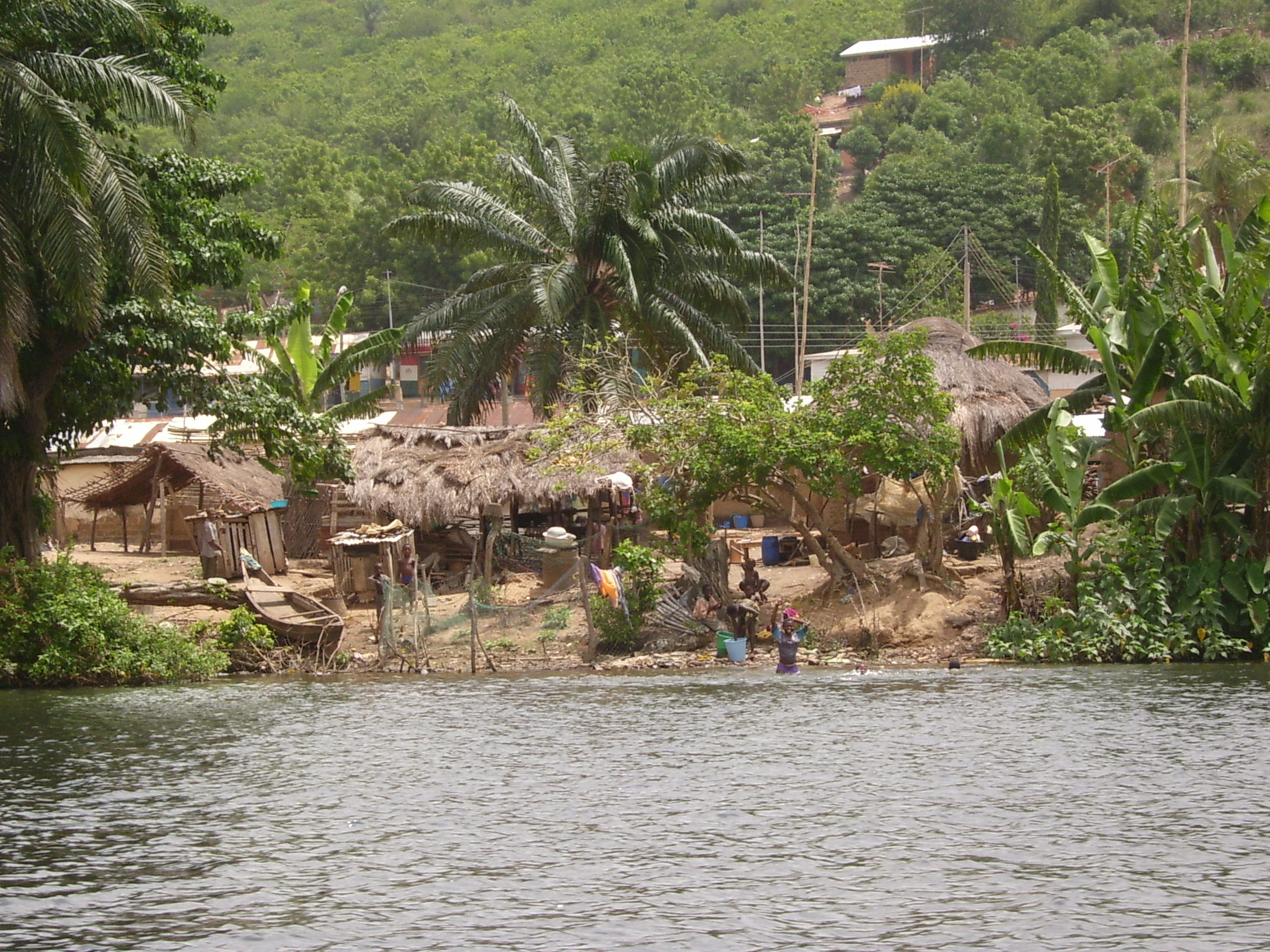 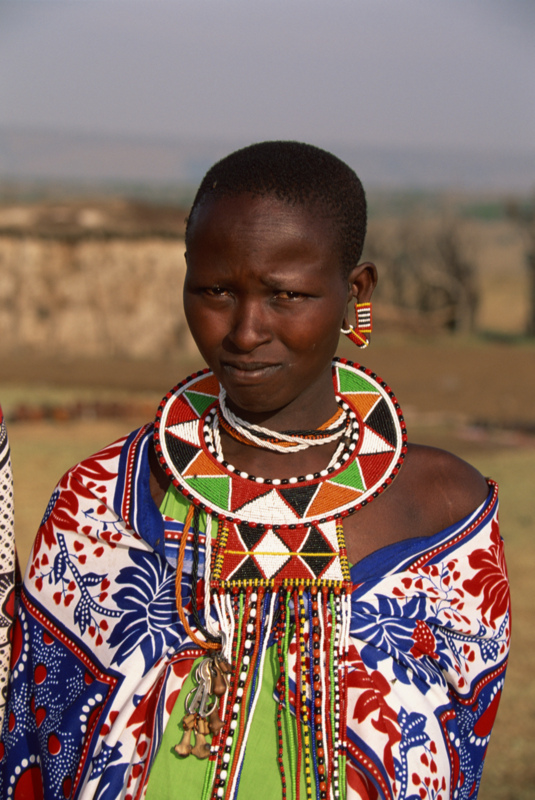 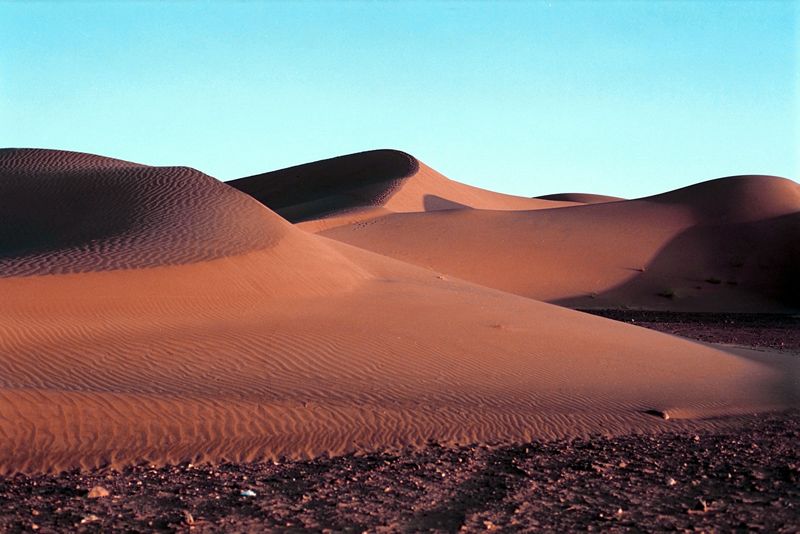 AD 1450
Great Zimbabwe
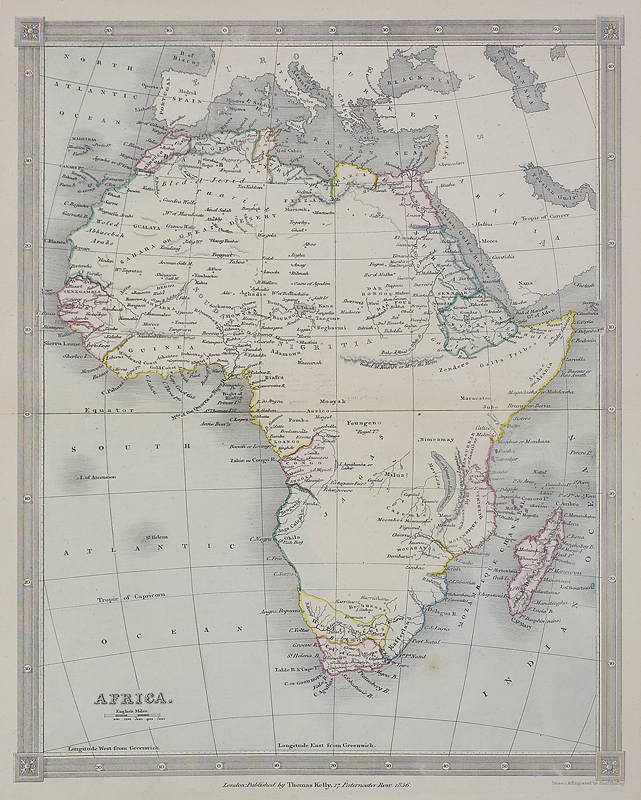 One of the major areas of southern Africa
Dated: AD 1000 to 1400
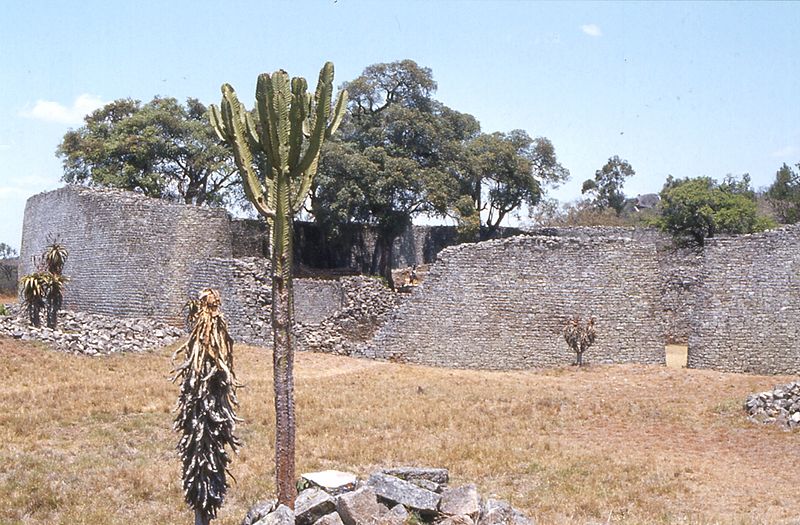 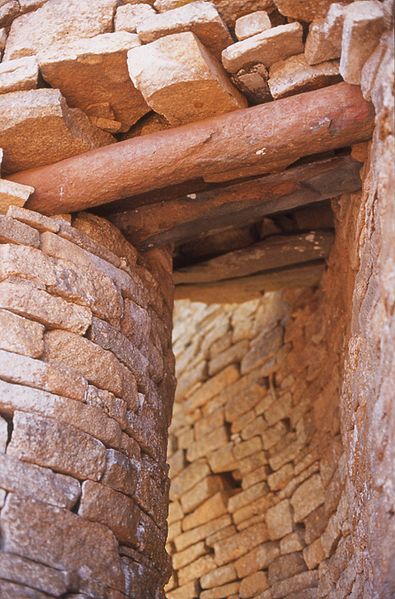 AD 1450
Great Zimbabwe
AD 1450
Africa
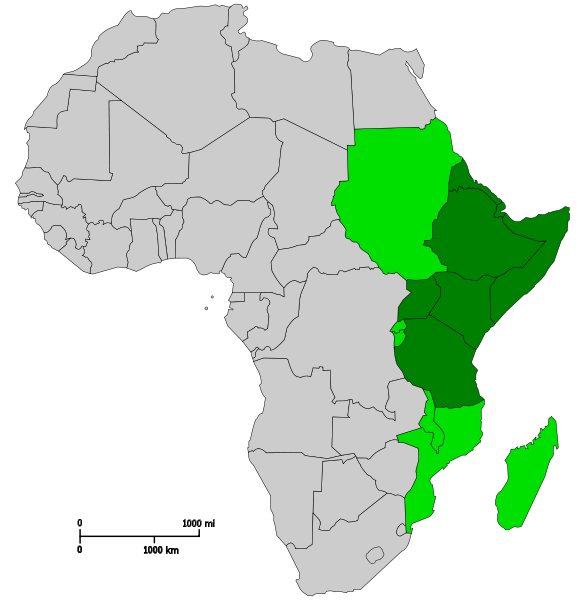 East African cultures
Strong Muslim influence
Swahili tribes
Dominated by Portuguese after Vasco da Gama.
ERITREA
SUDAN
DJIBOUTI
ETHIOPIA
SOMALIA
KENYA
RWANDA
BURUNDI
KENYA
TANZANIA
AD 1450
Africa
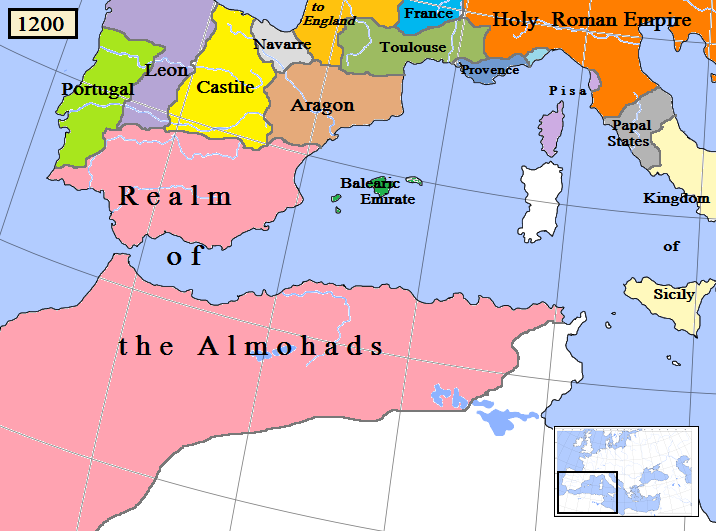 North African Culture
Conquered by Muslims in AD 650
Timbuktu was a major trading center.
Sub-Saharan trade
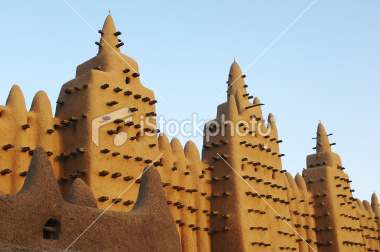 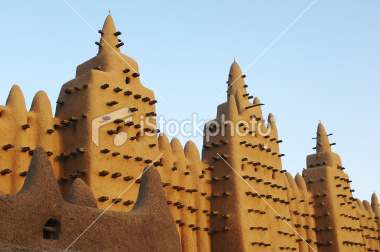 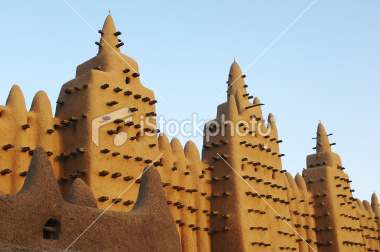 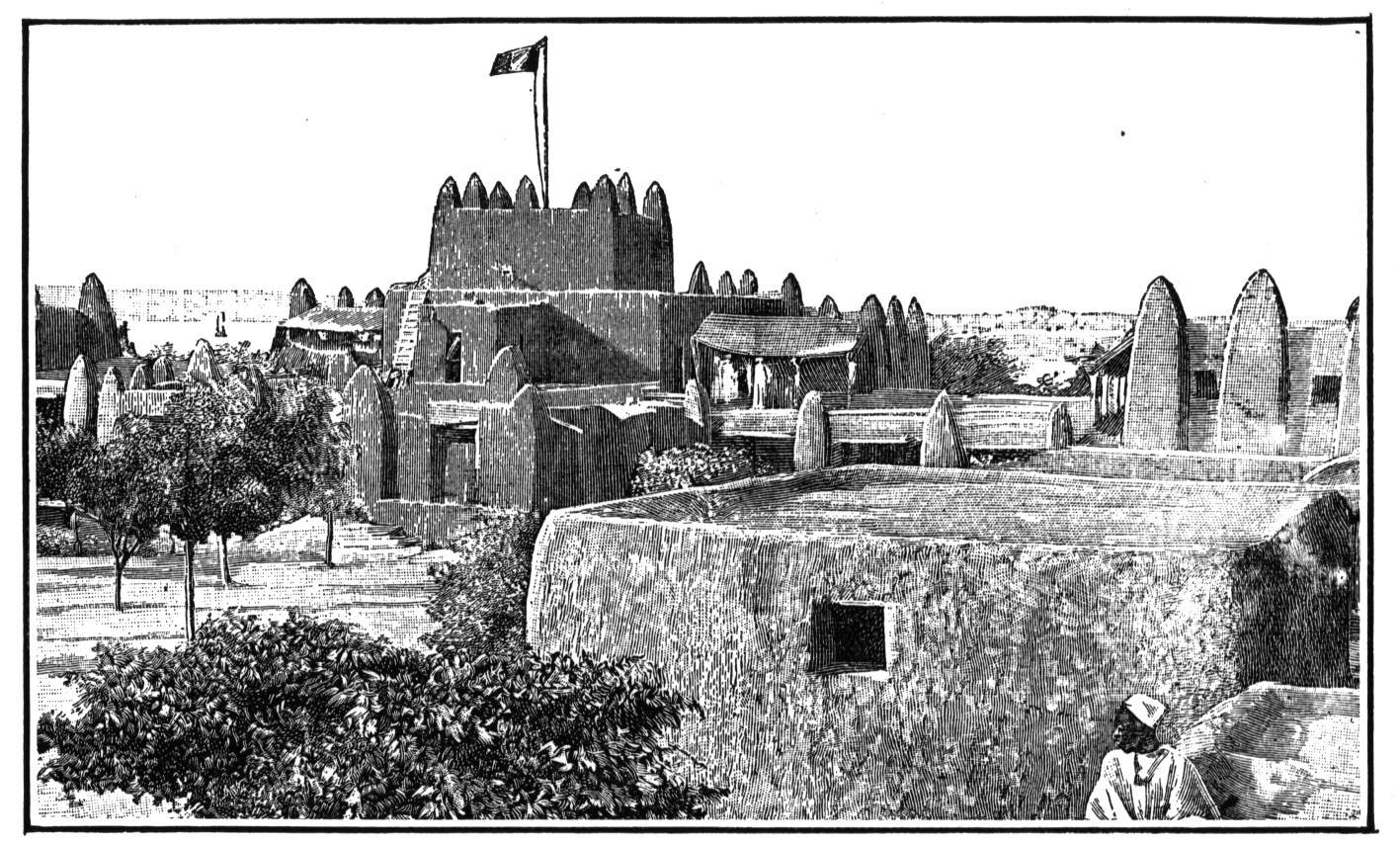 AD 1450
Africa
West African Culture
Began around Senegal River
Power through trade
Gold, hides, ivory, pepper and slaves
Expanded into central Africa by river and trail
Moved southward following minerals and trade goods (e.g. Gold Coast and Ivory Coast)
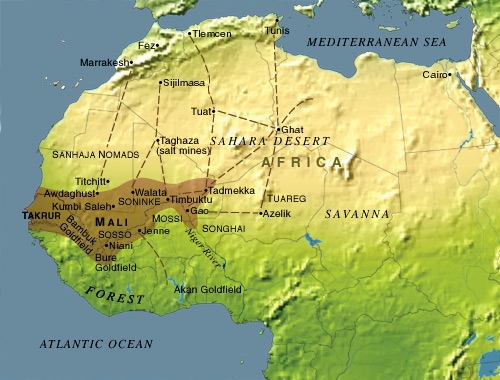 AD 1450
Africa
Prejudices made change difficult
Some people overcame those prejudices and established a basis for cooperation
Example:                                    Cry, the Beloved Country
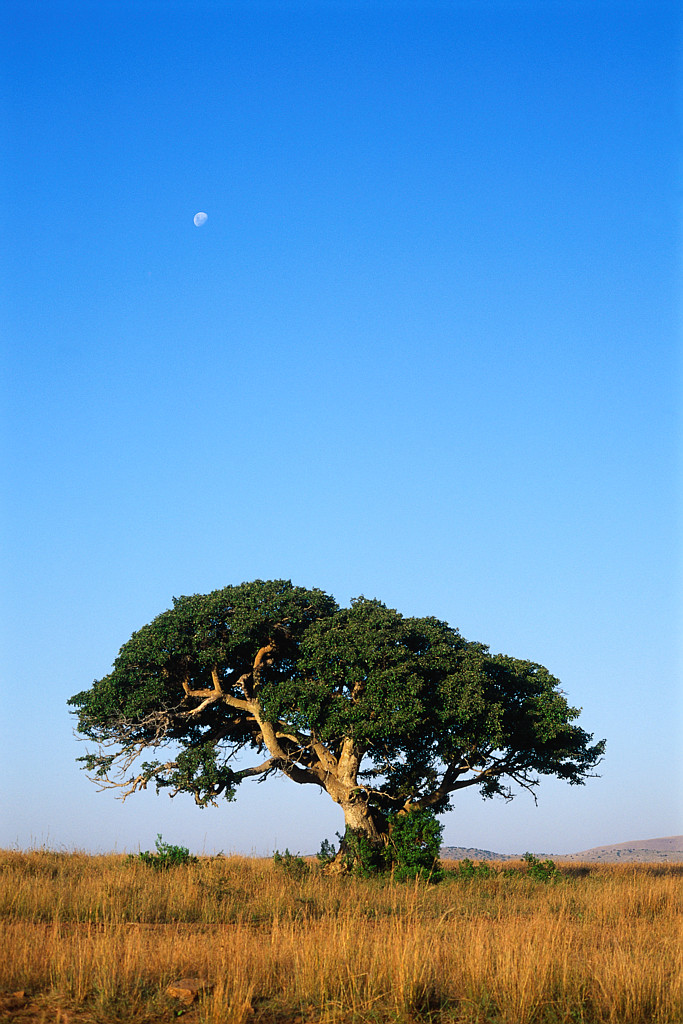 Cry,
 The Beloved Country
Alan Paton
AD 1450
Africa
A white, South African, rancher’s son is a wonderful humanitarian serving blacks in Africa.
He is killed, inadvertently, during an attempted robbery by a black, South African minister’s son.
The fathers live in the same vicinity but the white father does not know the linkage of the killer with the black minister.
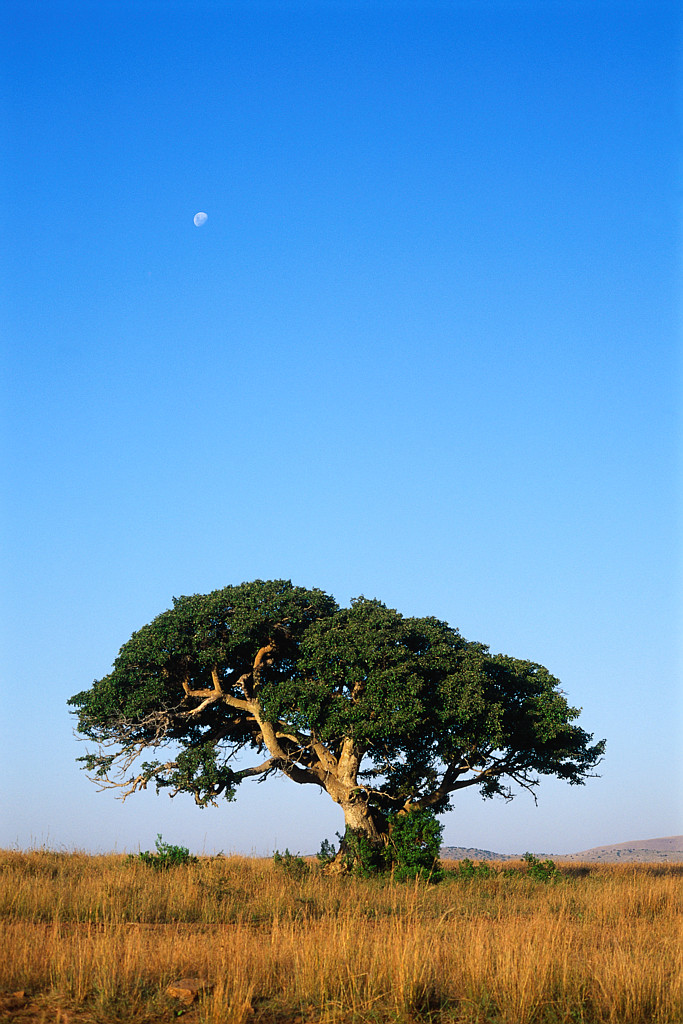 Cry,
 The Beloved Country
Alan Paton
AD 1450
Cry, The Beloved Country
AD 1450
Cry, The Beloved Country
AD 1450
BYU Manufacturing Project
AD 1450
Pre-Columbian America
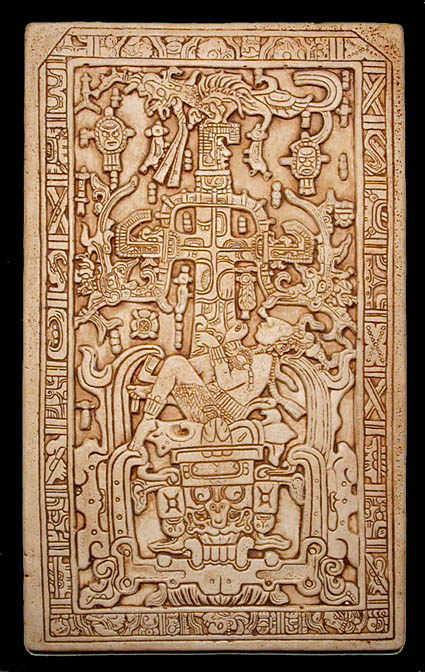 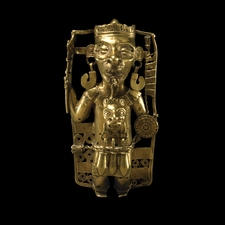 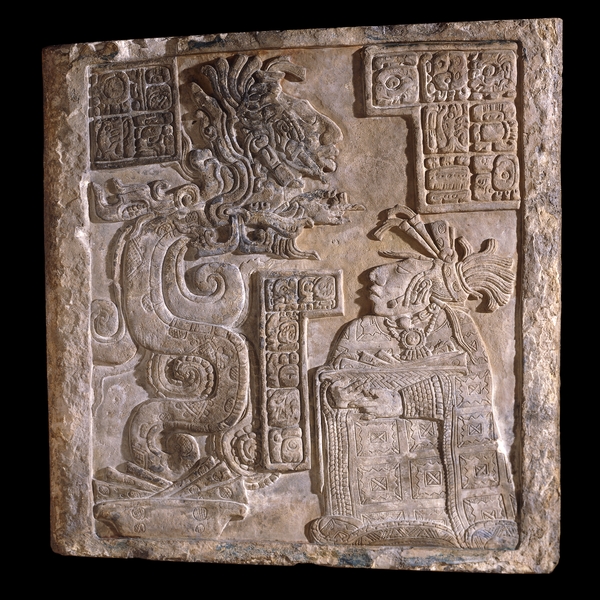 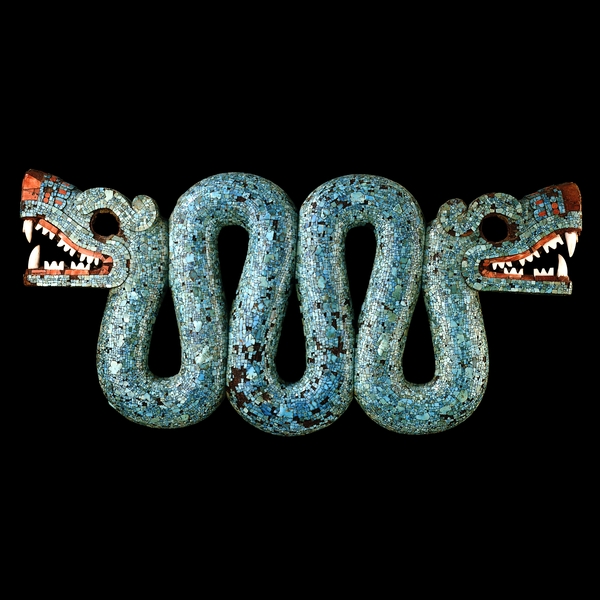 AD 1450
General
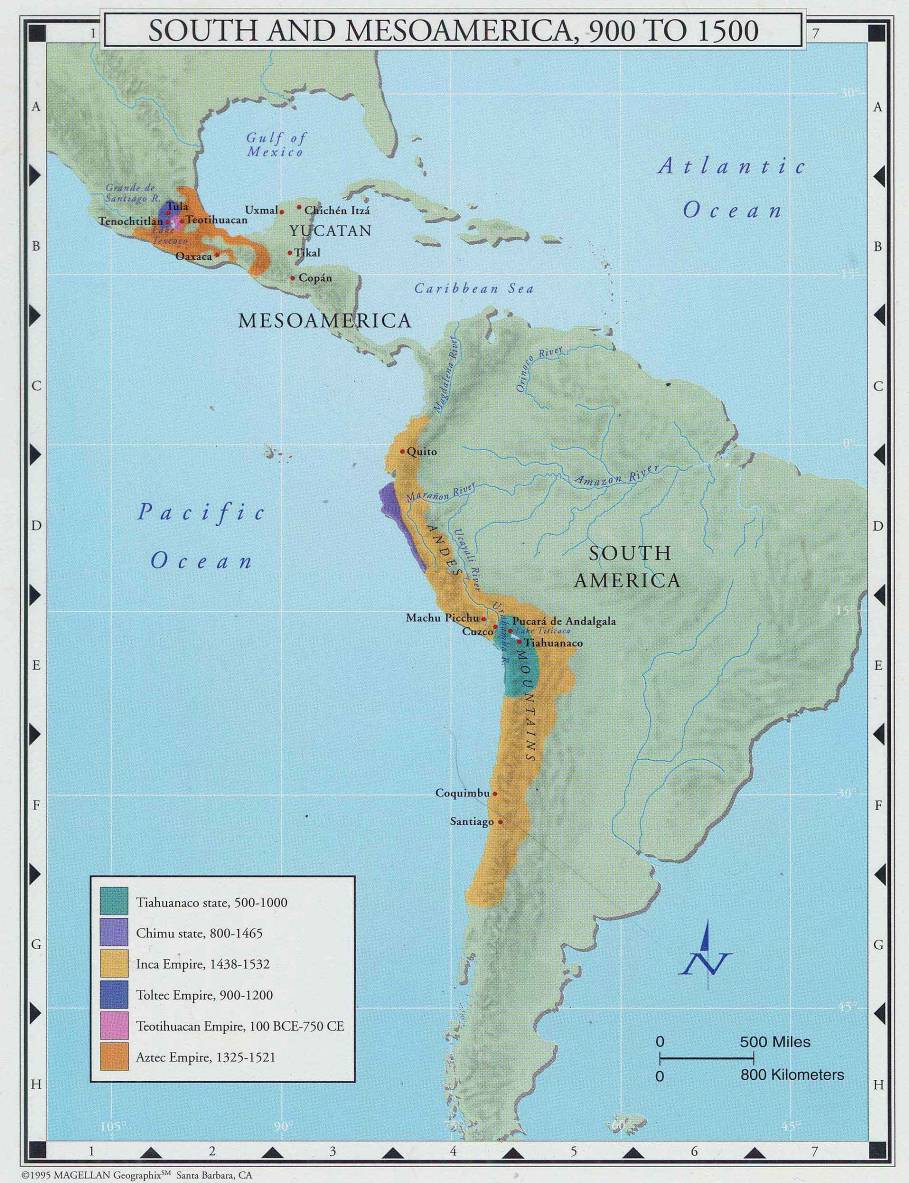 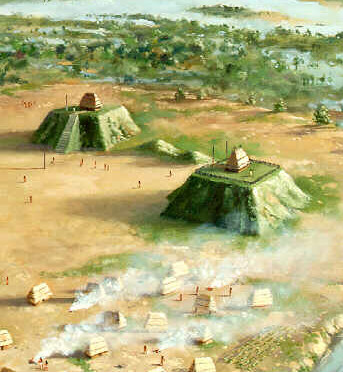 Areas of civilization
North America
Meso-America
South America
Civilization
Sophisticated cities and agriculture
North
Meso
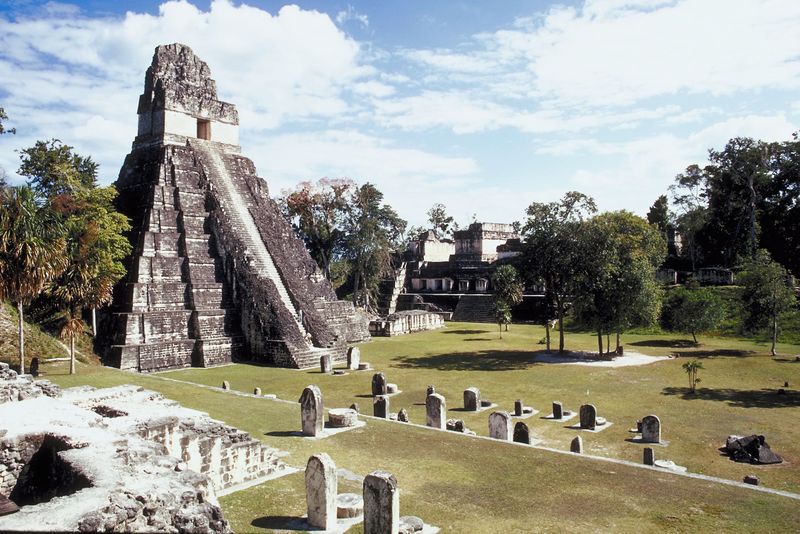 South
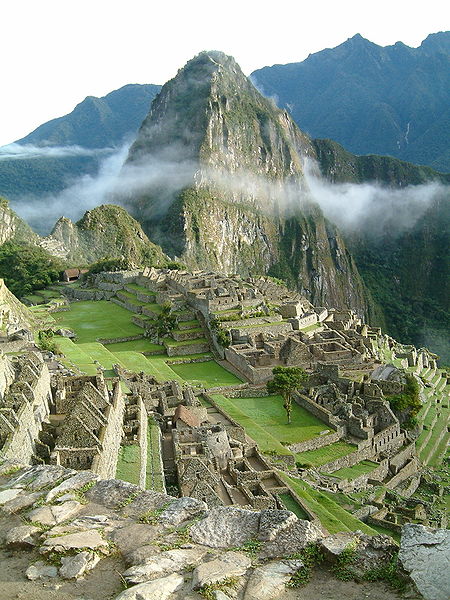 AD 1450
Meso- America
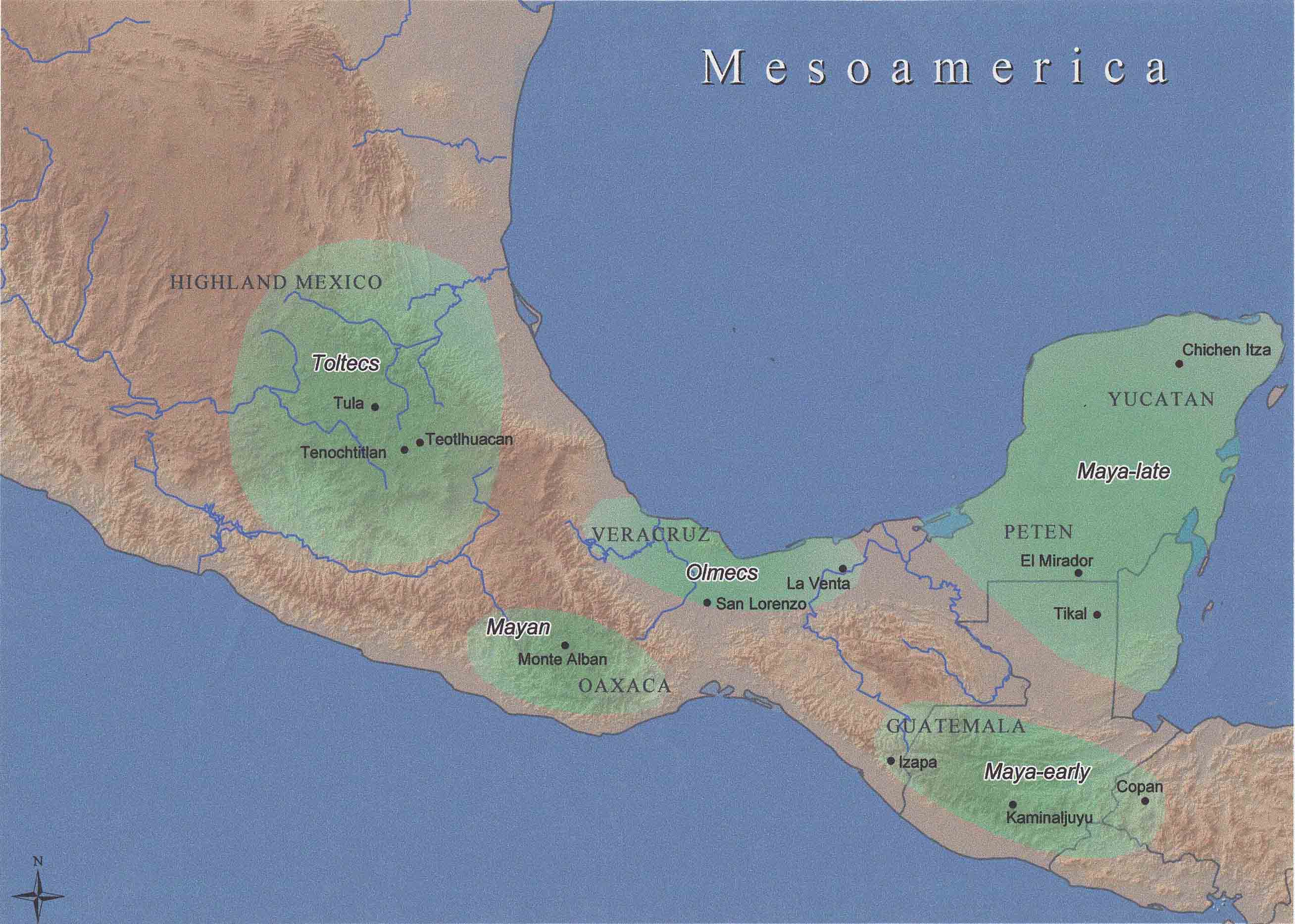 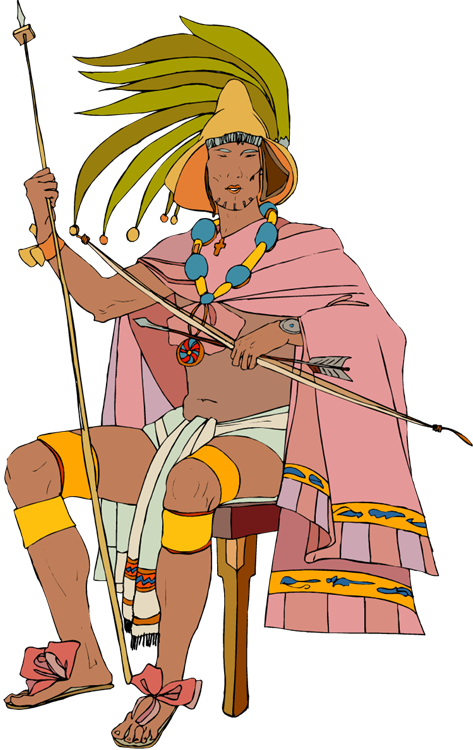 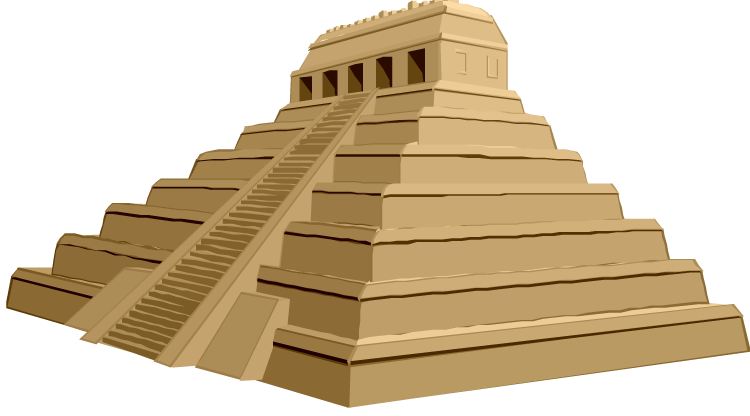 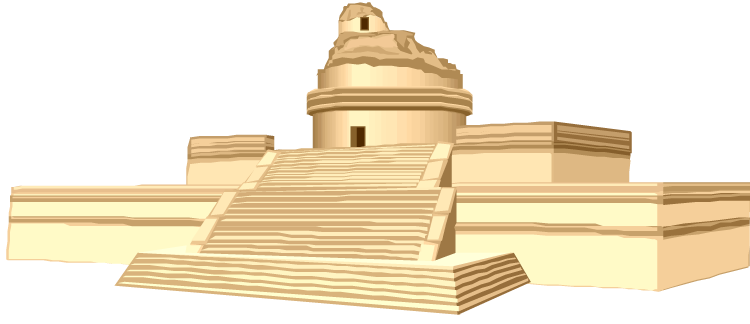 AD 1450
Mayans
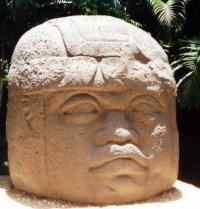 Precursor civilization dated from 2000 BC
Mayans date from 500 BC
Isolated city states 
Division of Labor
Commerce 
Crushed Limestone Roads
Intensive irrigation
Abandoned about AD 900
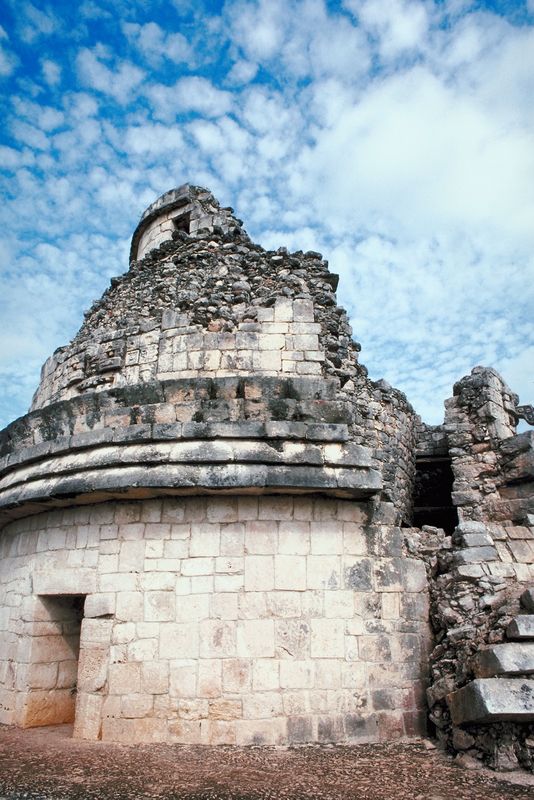 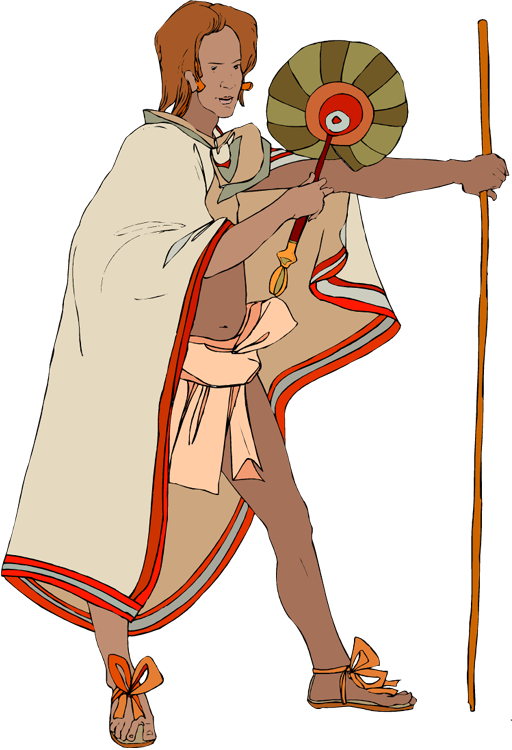 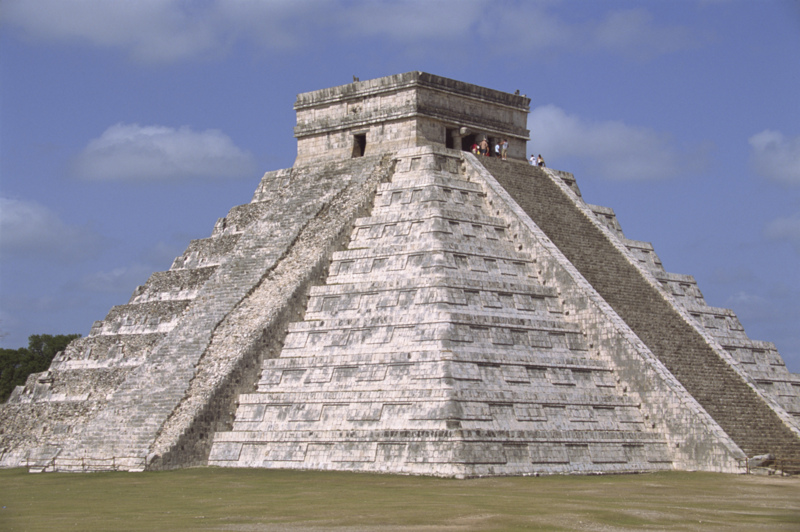 AD 1450
Maya: General
AD 1450
Classic Mayan Period
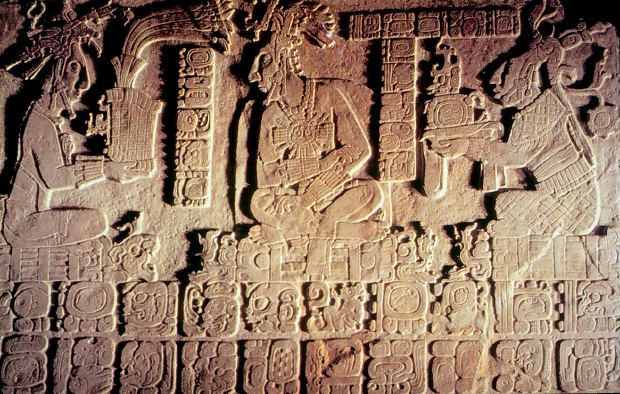 Written language
 Hieroglyphics
Idea and Phonetic-syllabic writing
Rebus and logographs
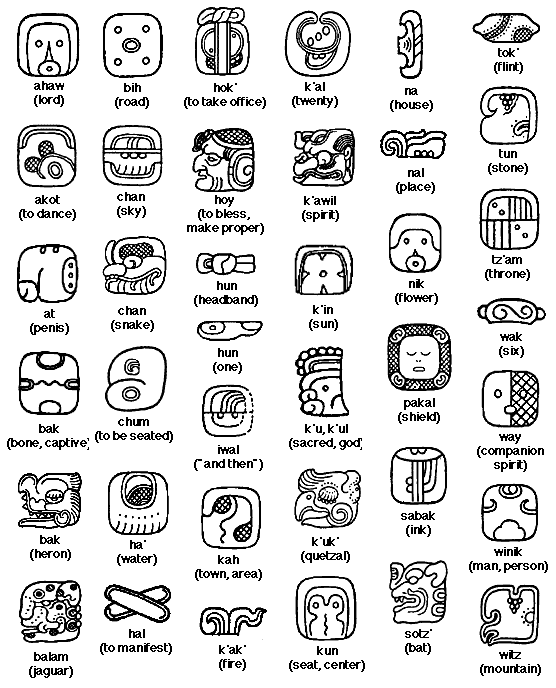 AD 1450
Mayan Science
Astronomy
 Eclipses, solstices
 Orbit of Venus
Calendars
 Solar (365 days)
 260 day lunar calendar
 Long count
Mathematics
 20-based
 Positional Notation
 Zero
AD 1450
Classic Maya Period(AD 250-900)
Architecture
 Many rooms
 No arches
Corbelled vaults
 Fortified with ditches
 Long masonry causeways
 Aligned with astronomy
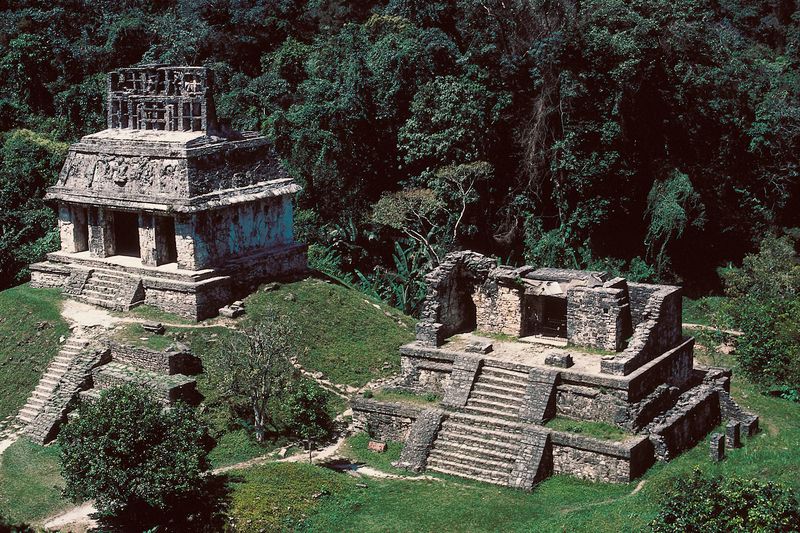 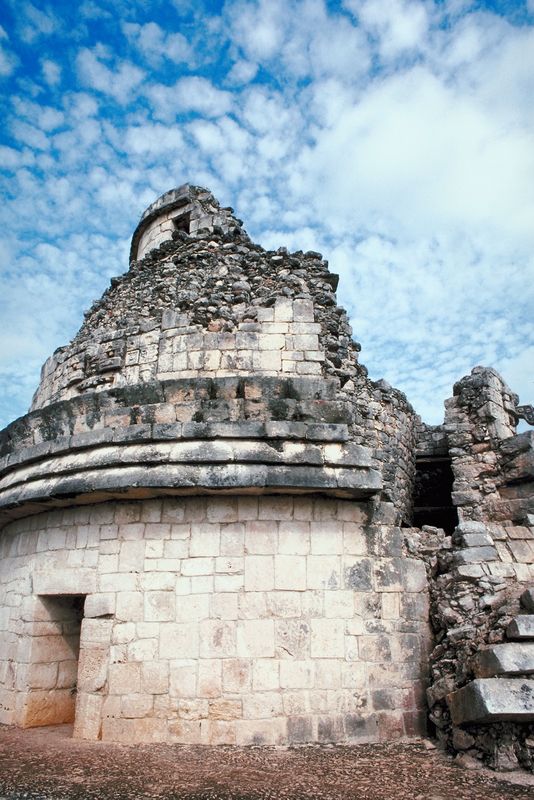 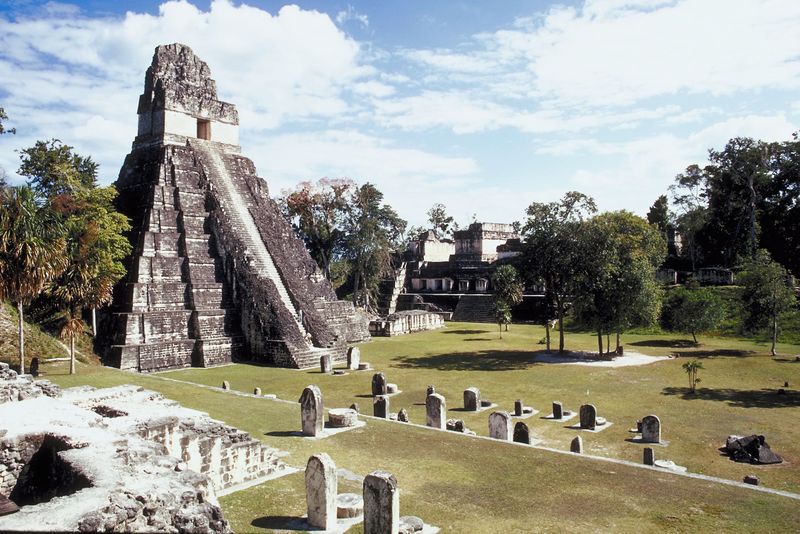 AD 1450
Mayan Blood Rite
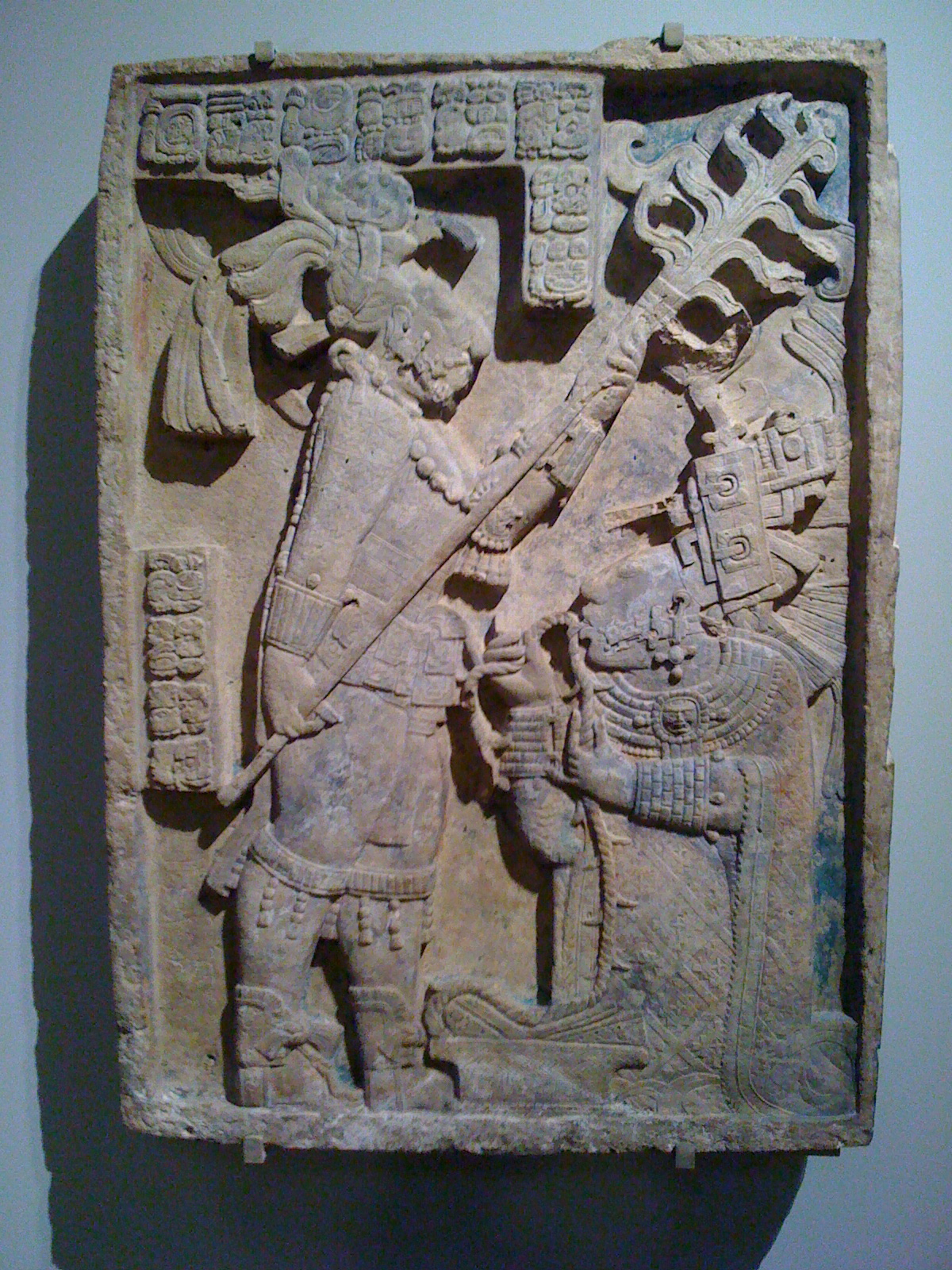 Drawing blood and inflicting pain were part of the religion.
King performing blood rite on the queen
AD 1450
Maya: Architecture
AD 1450
Teotihuacan
Teotihuacan
“Place where men become Gods”
Trade and irrigation
Strong military
Pyramids and religious edifices
Largest pyramid in Mesoamerica
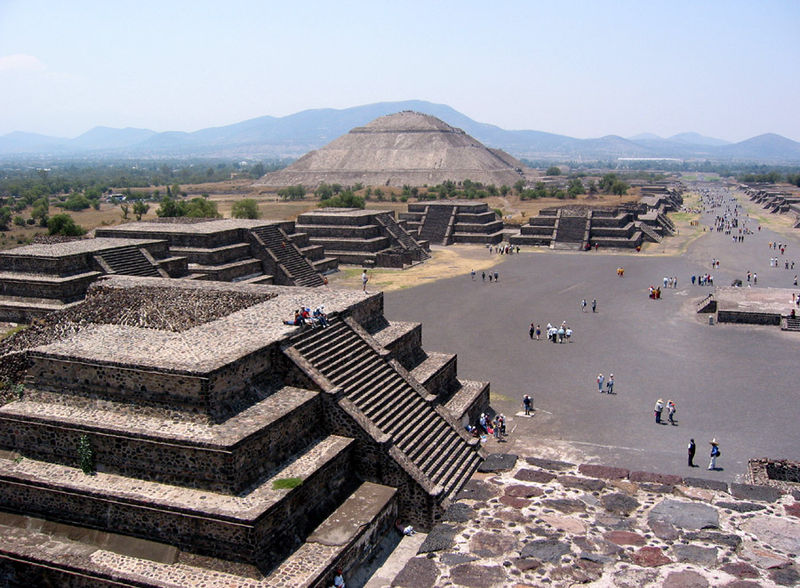 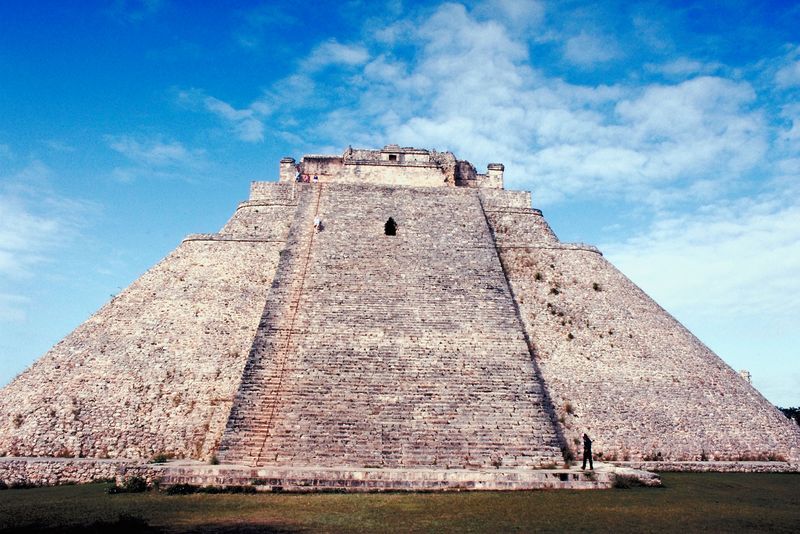 AD 1450
Mayans Today
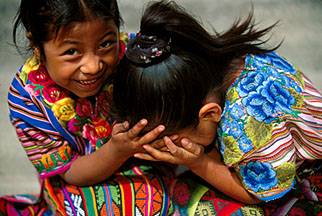 Indigenous Languages
 Dress
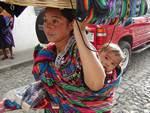 AD 1450
Mayans Today
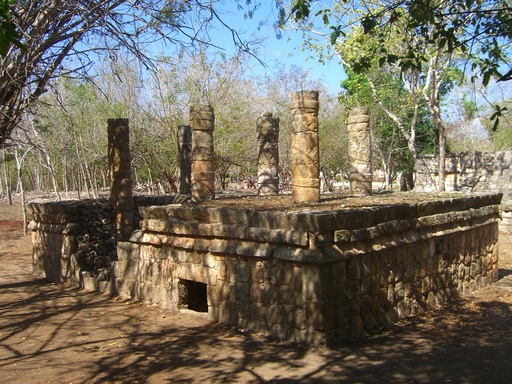 Toltecs
Nahua-speaking people from North
Chichen Itza—Merge of Toltec and Maya religion and society
Quetzalcoatl was principal God
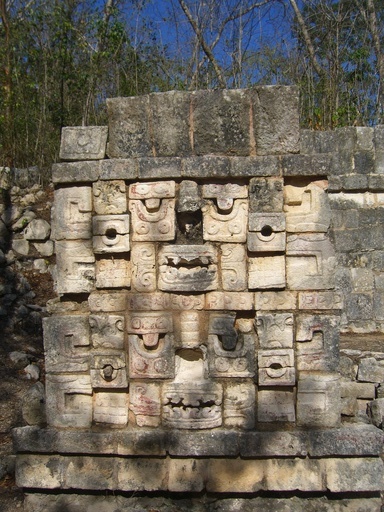 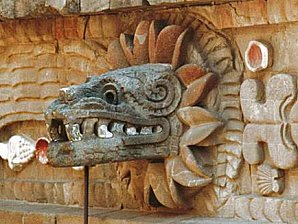 AD 1450
Maya Classical Period
Aztecs
Nomadic tribe from the north
Conquered Toltecs
Built capital (Tenochtitlan)
200,000 people
Site of Mexico City
Strongly religious
Human Sacrifice
Cortez conquered
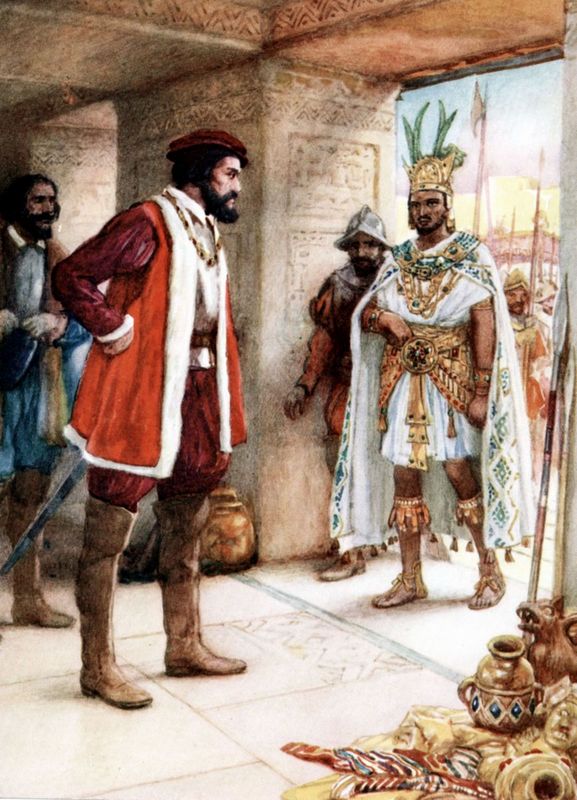 AD 1450
South America
Peru
Nazca
Incas
Cuzco—capital
Machu Picchu
25,000 miles of foot roads
Conquered by Pizarro
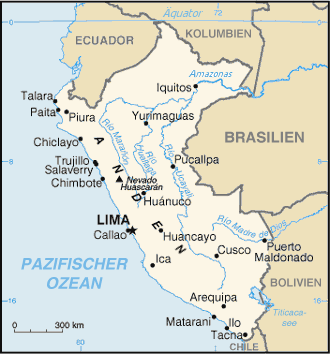 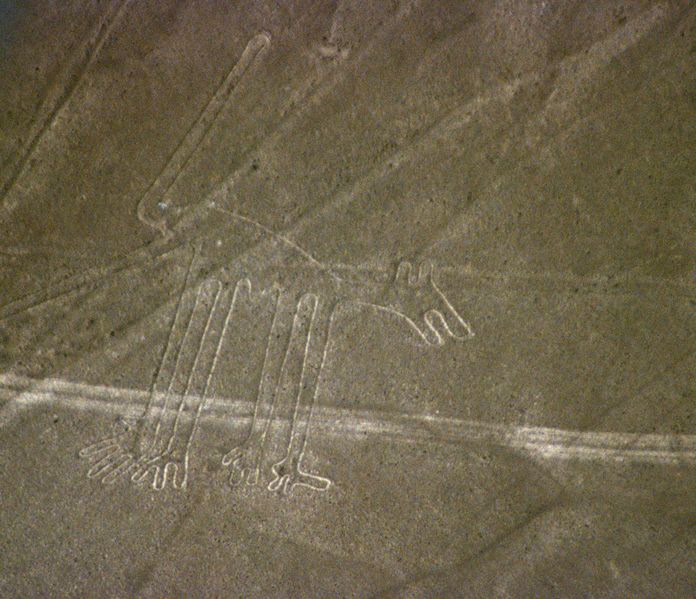 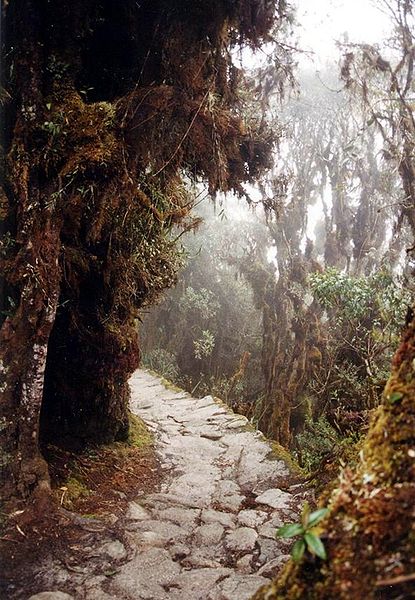 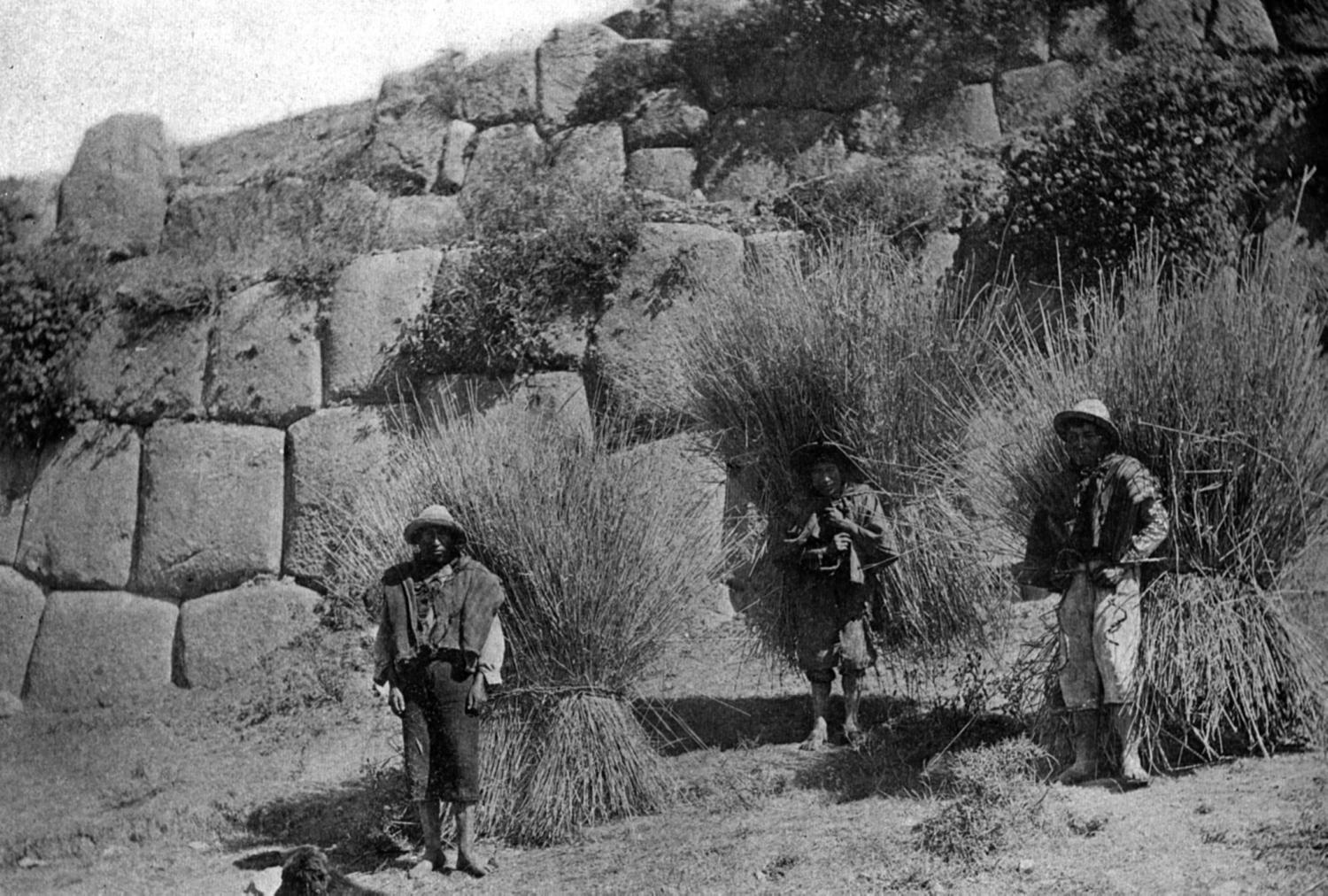 AD 1450
Machu Picchu
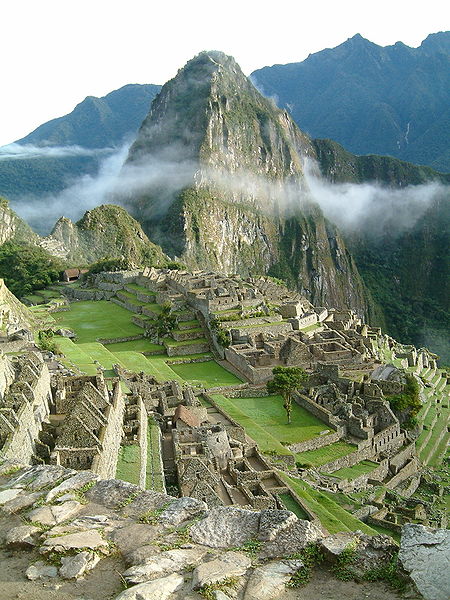 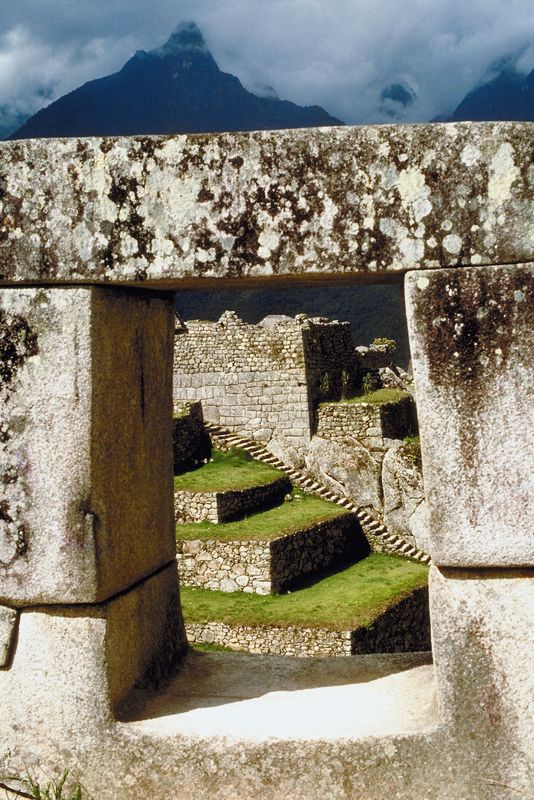 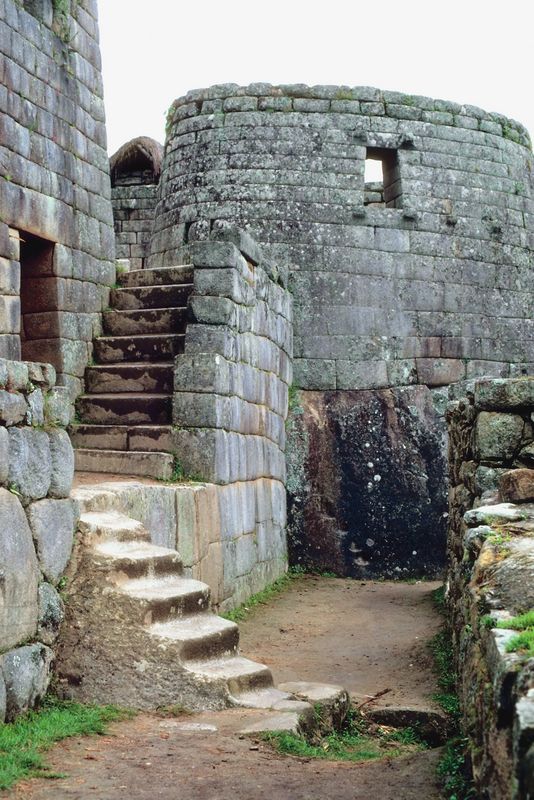 AD 1450
Pacific/North America
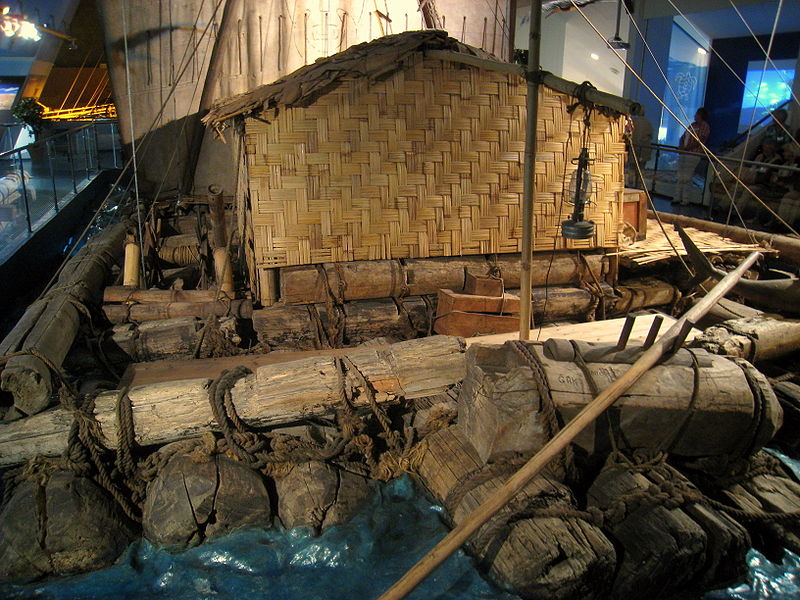 Polynesians
Kon Tiki showed feasibility of travel 

Southwest (Anasazi)
Houses (pueblos)
Sophisticated irrigation

Mississippi Basin
Hunter gather
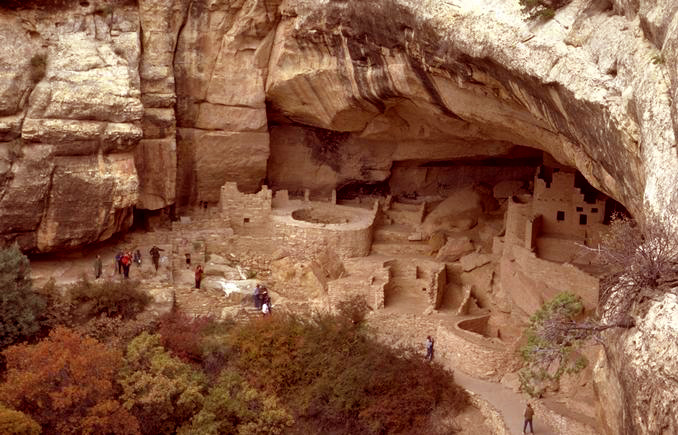 AD 1450
How the Europeans conquered
Disease
Technology
Belief that Europeans were returning gods
Capture of divine kings
Conversion to the “stronger” god  (Christianity)
Lack of internal unity
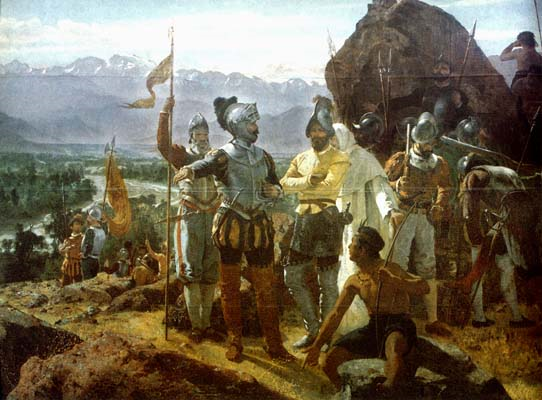 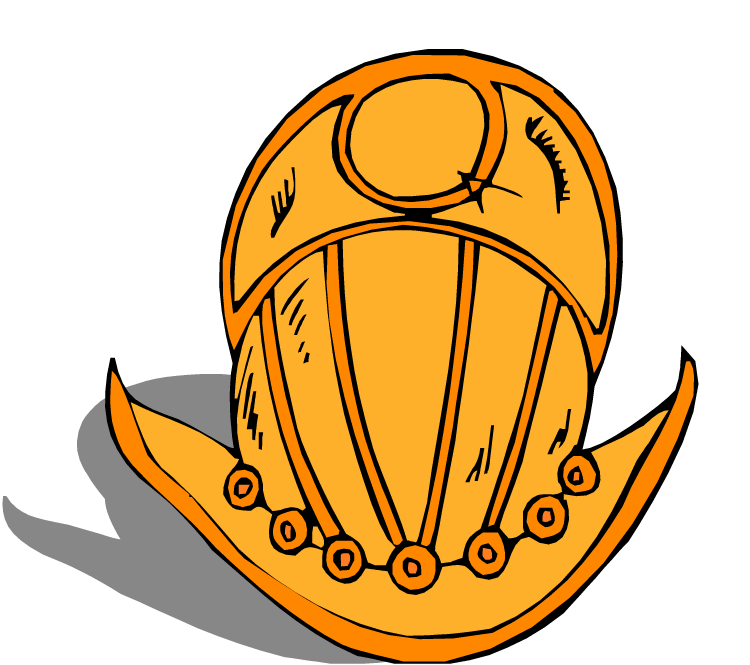 AD 1450
Discussion
What was the greatest contribution of the native Americans?

Why did the Europeans depreciate the creativity of the Native Americans?

What type of civilization would exist in America today without European contact?
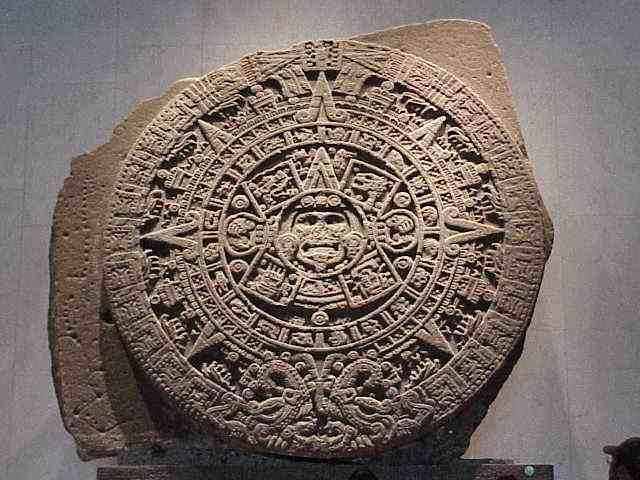 AD 1450
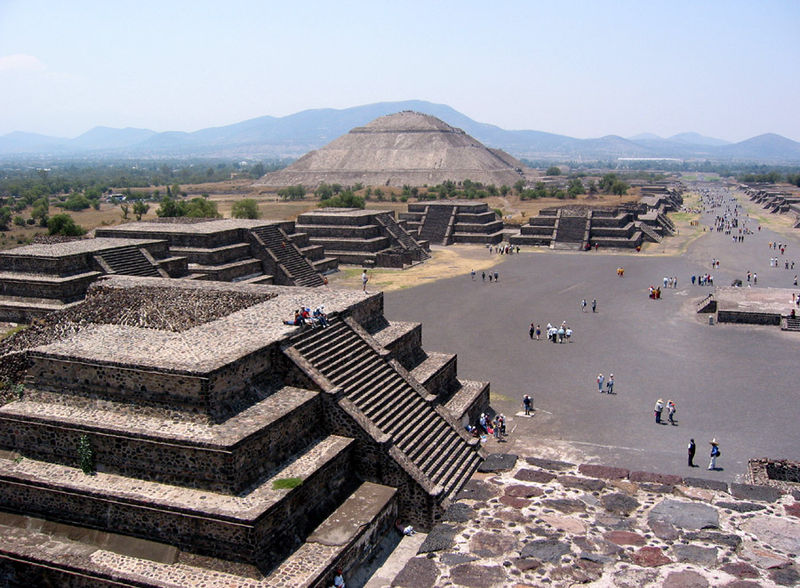 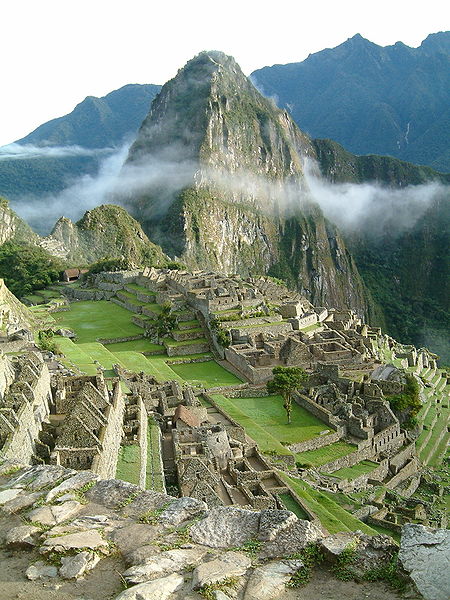 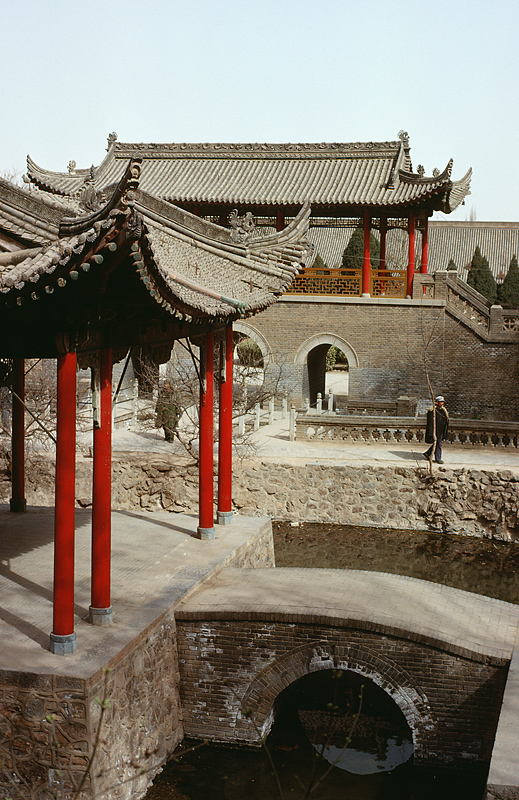 Thank You
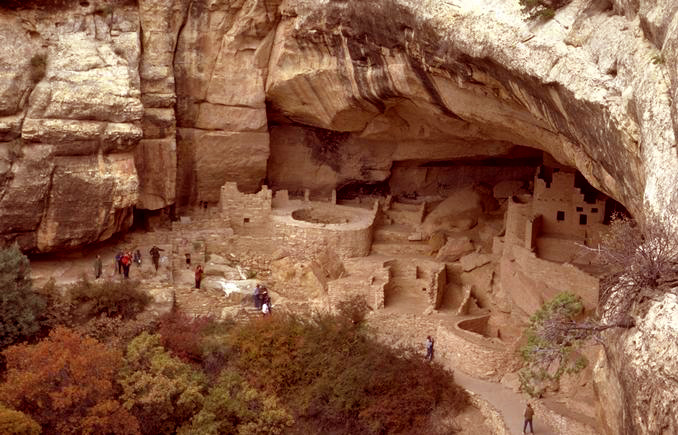 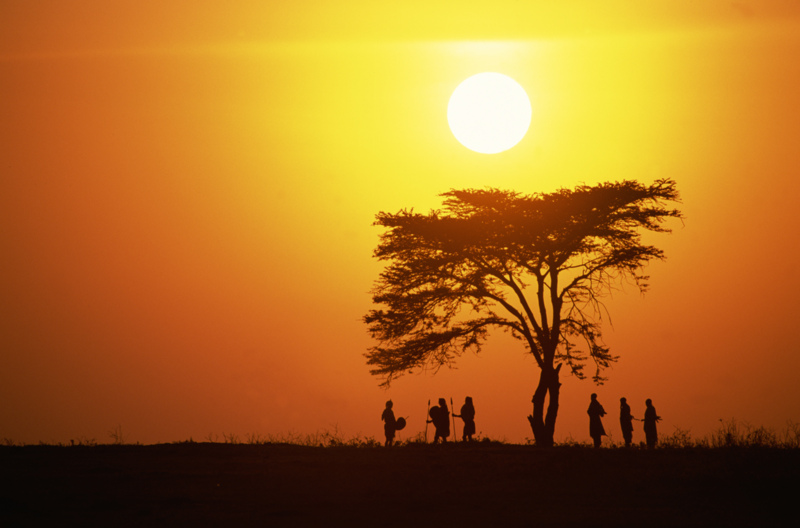 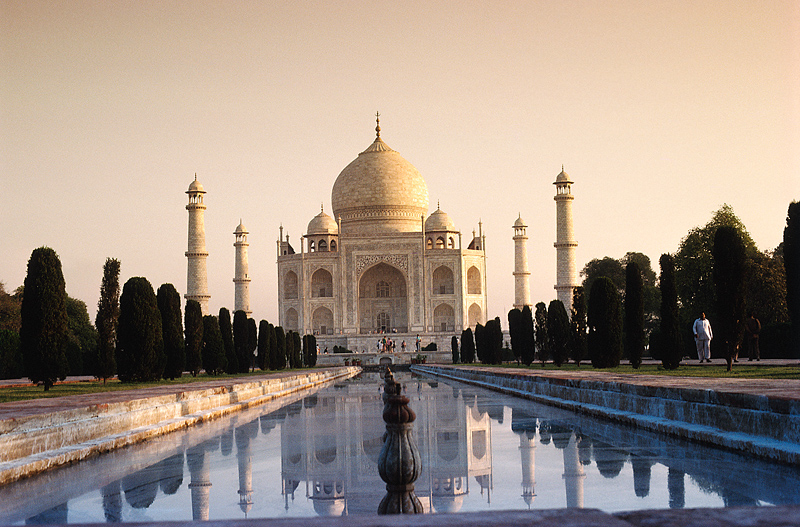 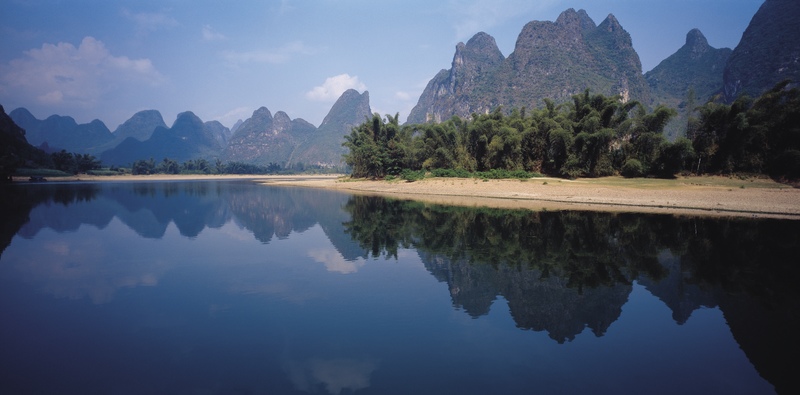 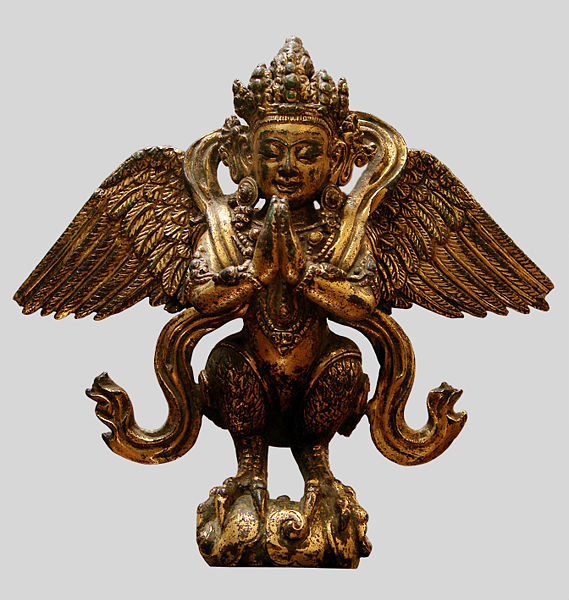 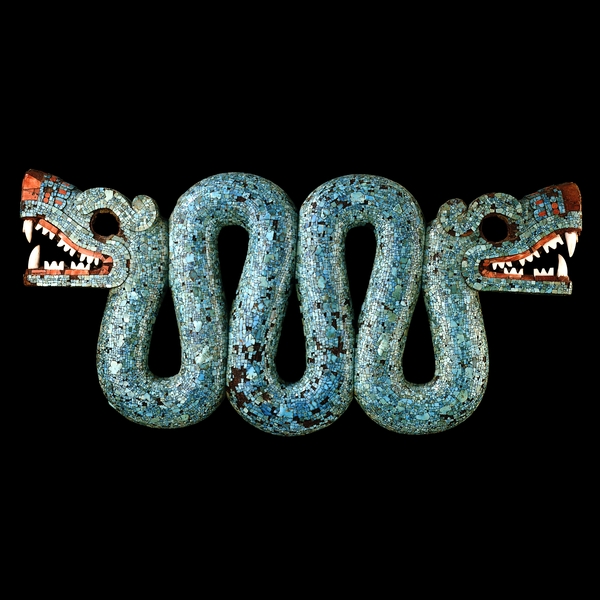 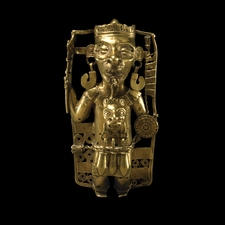 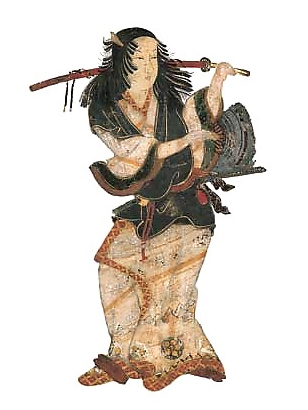